CHILDREN LANGUAGE TEACHING AND PRACTICE (CELTP)/TECHING ENGLISH TO YOUNG LEARNERS (TEYL)/ENGLISH FOR YOUNG LEARNERS (EYL)By:Sri Supiah Cahyati, M.Pd
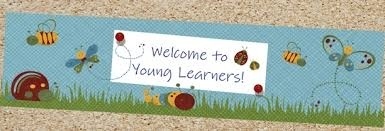 English Education Study Program
IKIP Siliwangi
2019
Session 2
Theories of Children Learning Development
Mutiple Intelligences
TEYL in Indonesia Context 
	 (Identifying English teaching-learning for YL, the name of the school, the book used, the way the teacher teach, the assignment given.
Classroom Language
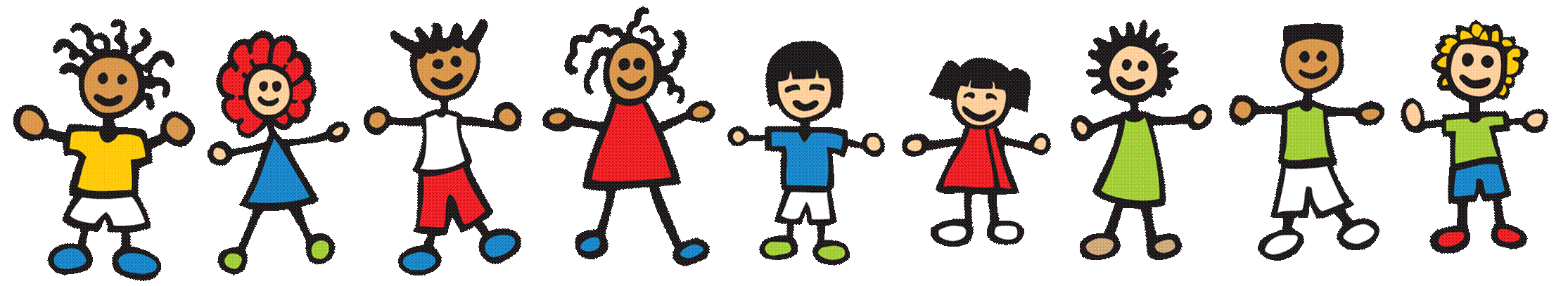 Theories of Children Learning Development (Mooney, 2000)
Child Development
Formal operational stage (11-onwards)
Concrete operational stage (7-11)
Pre Operational stage (2-7)
Sensory-motor stage (0-2)
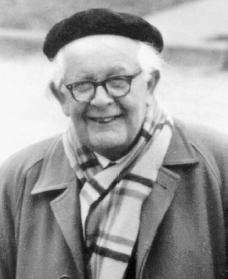 1. Jean Piaget
Theories of Children Learning Development (Mooney, 2000)
The social environment, the cultural context, and the influence of peers, teachers & parents engaged in interactions with children are major sources of learning & development (Social Constructivism). 

The other concept is the Zone of Proximal Development (ZPD). It is the difference between the current knowledge of the child & the potential knowledge achievable with some helps from a more knowledgeable peer/adult.
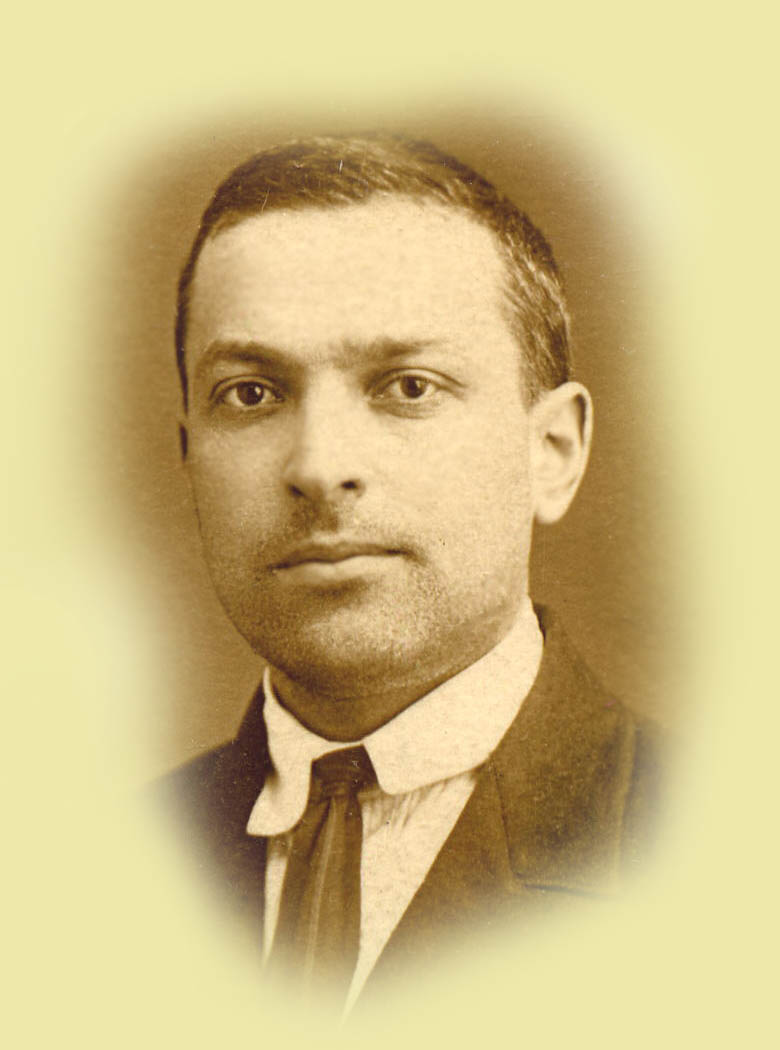 2. Lev Vygotsky
Theories of Children Learning Development (Mooney, 2000)
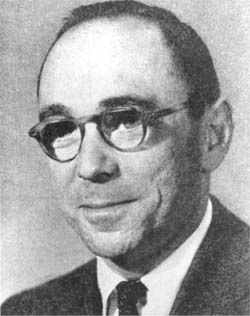 “Scaffolding: helping children to learn by offering systematic support”
“The social environment, i.e. social interaction with parents & teacher can make a difference  in terms of offering unique, enriching experiences. “
3. Jerome Bruner
Theories of Children Learning Development (Mooney, 2000)
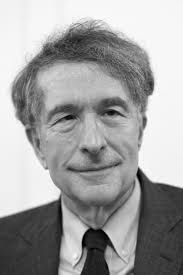 “When assessing children’s intelligent, it had no unitary character, rather, it manifested itself in many different ways in different children (multiple intelligences). The types of intelligences are linguistic, logico-mathematical, musical, spatial, bodily/kinesthetic, interpersonal, intrapersonal, and natural. “
4. Howard Gardner
Theories of Children Learning Development (Mooney, 2000)
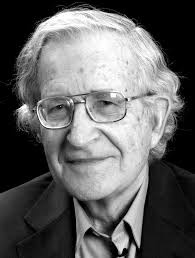 “Children often produced language that they could not have heard in natural interaction with others (Universal Grammar)”
5. Noam Chomsky
Theories of Children Learning Development (Mooney, 2000)
“Brain plasticity was only conducive to language learning until puberty (Critical period hypothesis). Children below 11-12, who are given advantageous learning circumstances, such as plenty of input & interaction in an English environment, are more likely to acquire English to native levels without an accent”
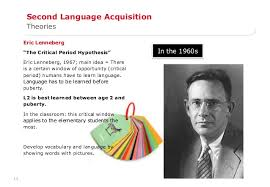 6. Eric Lenneberg
Theories of Children Learning Development (Mooney, 2000)
Total Physical Response (TPR): 
Kinesthetic intelligence and memory is used because children do not learn in a conscious intellectual way. Children do not learn by thinking, but by “doing” things.
7. James Asher
Theories of Children Learning Development (Mooney, 2000)
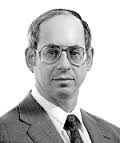 8. Krashen & Terrell
The Input Hipothesis
Spoken fluency in second language is not taught directly. Rather the ability to speak fluently and easily in a second language emerges by itself, after a sufficient amount of competence has been acquired through input.
Stephen Krashen
We acquire (not learn) language by understanding input that is a little beyond our current level of (acquired) competence. Listening comprehension and reading are the primary importance in the language program, and the ability to speak (or write) fluently in a second language will come on its own with time. Speaking ability "emerges" after the acquirer has built up competence through comprehending input.
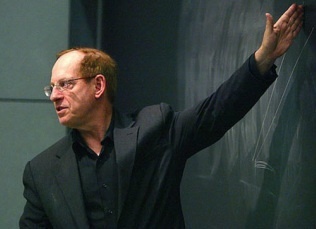 Tracey Terrel
Input Hypothesis (Cont.)
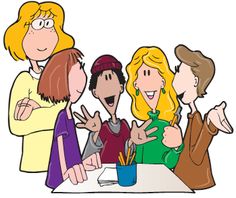 The Major Points On the Input Hypothesis are:
It relates to acquisition, not to learning;
Spoken fluency emerges gradually and is not taught directly
We acquire by understanding language a bit beyond our current level of  competence.
This is done with the help of context
When caretakers talk to acquirers so that the 	acquirers understand the message, input automatically contains "i+1", the grammatical structures the acquirer is "ready" to acquire
Input Hypothesis (Cont.)
The implications for classroom practice
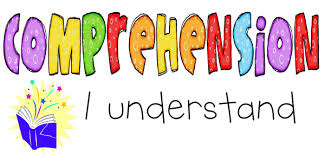 Whatever helps comprehension is important

Vocabulary is important. With  more vocabulary, there   will be more comprehension, and there will be more acquisition.

In giving input, in talking to students, the teacher needs to be concerned primarily with whether the students understand the message.
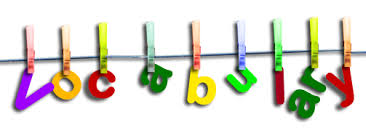 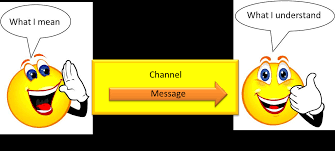 Theories of Children Learning Development (Mooney, 2000)
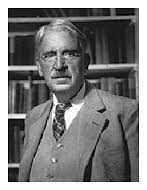 9. John Dewey
Plan purposeful curriculum.

Make sense of the world for children.

“It’s fun” is not enough.
Education should be child centered.

Education must be both active & interactive.

Education must involve the social world of the child and the community.
Theories of Children Learning Development (Mooney, 2000)
Children learn language and other significant life skills, without conscious effort, from the environments where they spend their time.

Children learn best through sensory experiences, by doing & through repetition.

Children are capable of great concentration when they are surrounded by many interesting things to do & given the time and freedom to do them.

Children need more physical activity.
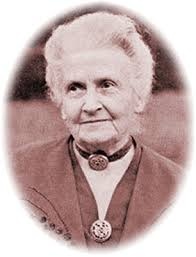 10. Maria Montessori
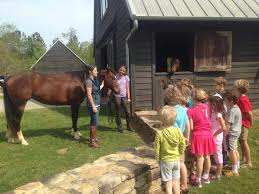 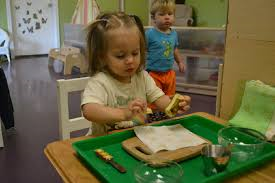 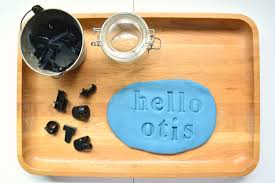 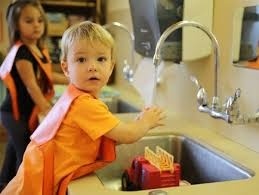 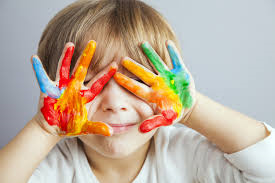 Theories of Children Learning Development (Mooney, 2000)
How children develop the foundation for emotional & social development & mental health. 

Consider individual differences.

Focus curriculum on real things.

Stages of Psychosocial Development (“Eight Ages of Man”); theory of emotional development, which covers the life spans of human beings.
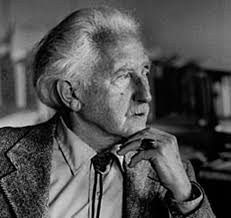 11. Erik Erikson
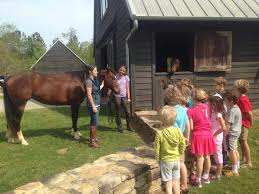 Multiple Intelligences & Implication to EYL Class
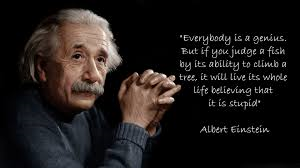 “One child may be more intelligent in one way and another may be more intelligent in another” 
(Paul, 2003)
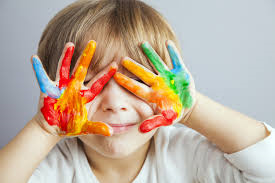 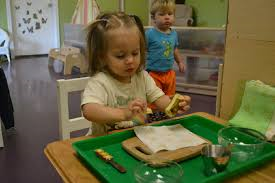 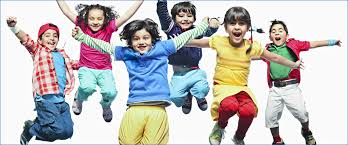 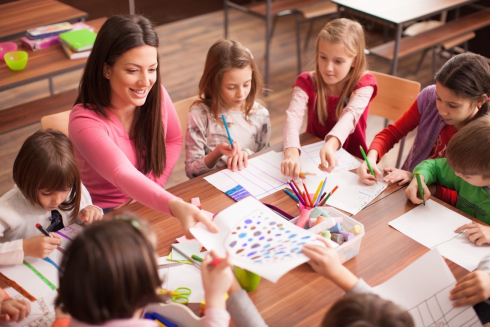 Multiple Intelligences & Implication to EYL Class
For teachers (responsibility):
To learn about the different learning styles or intelligences to cater every type of learners in the classrooms.
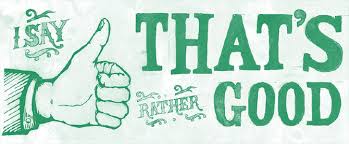 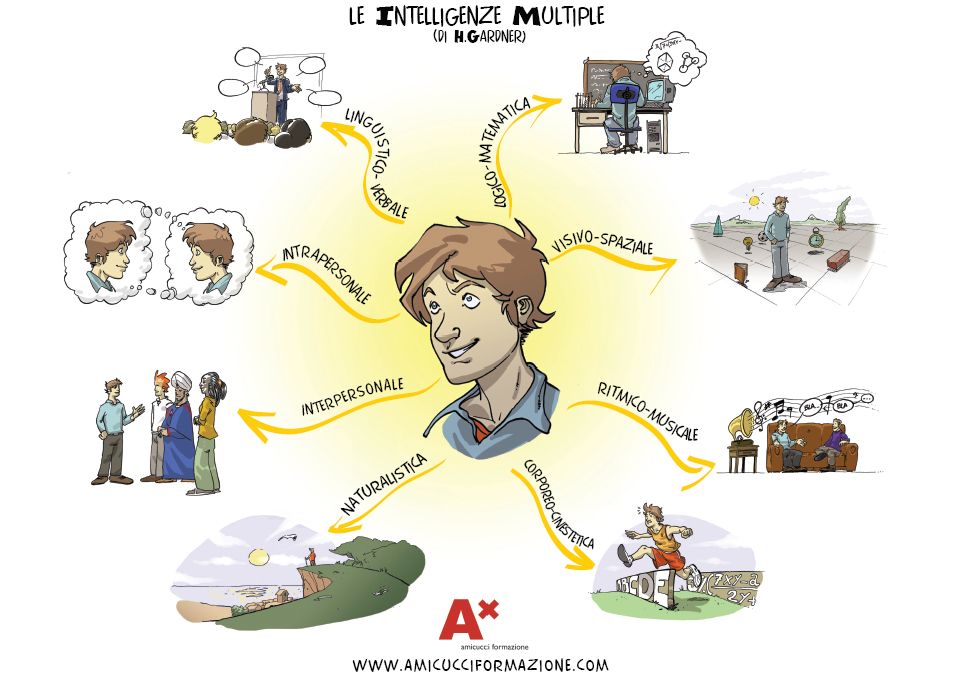 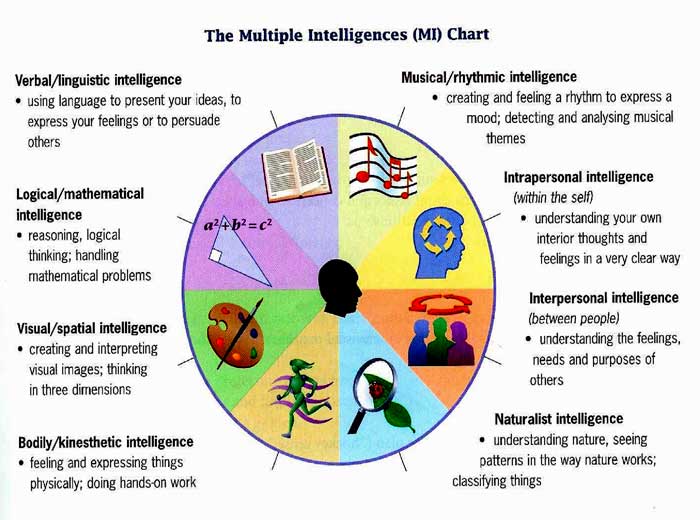 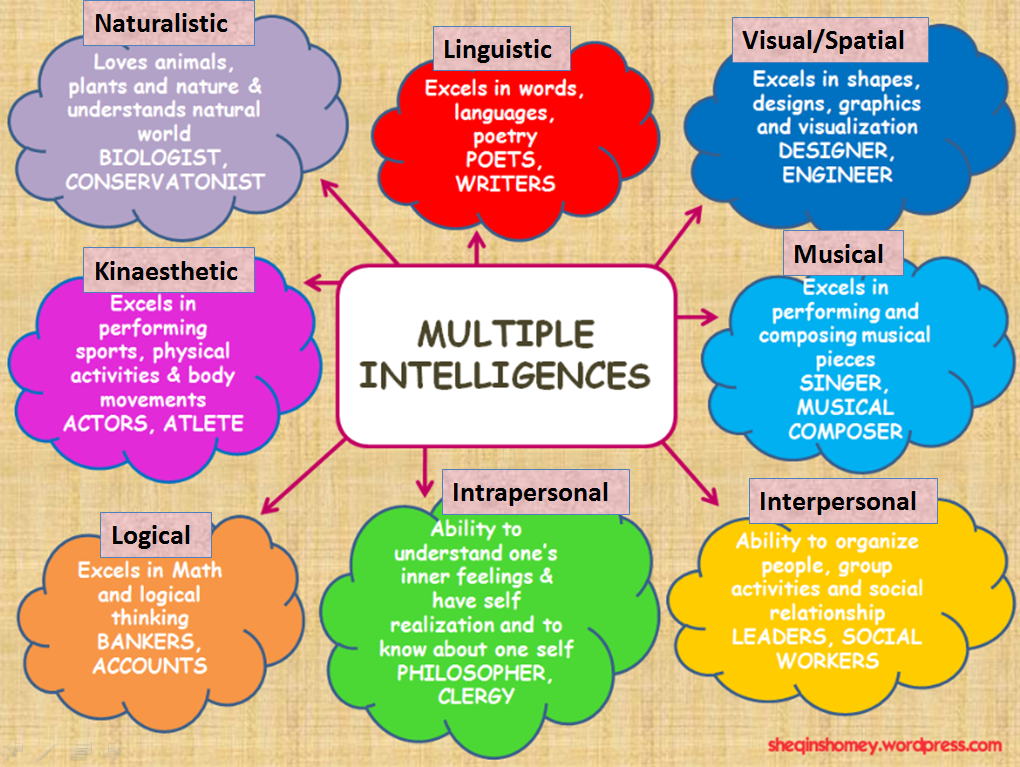 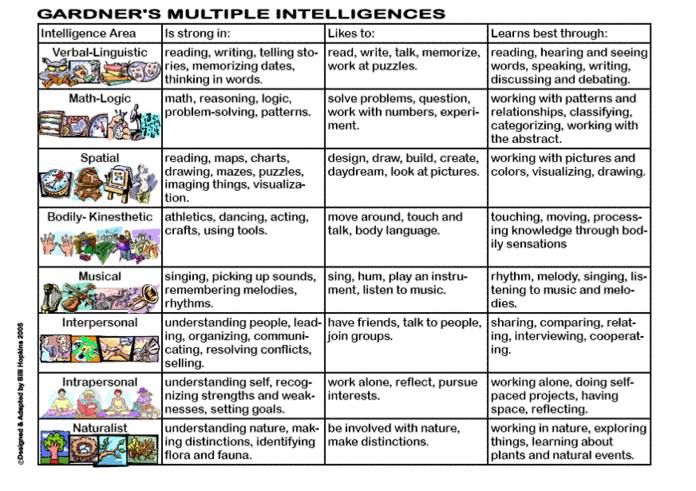 Multiple Intelligences (from different sources)
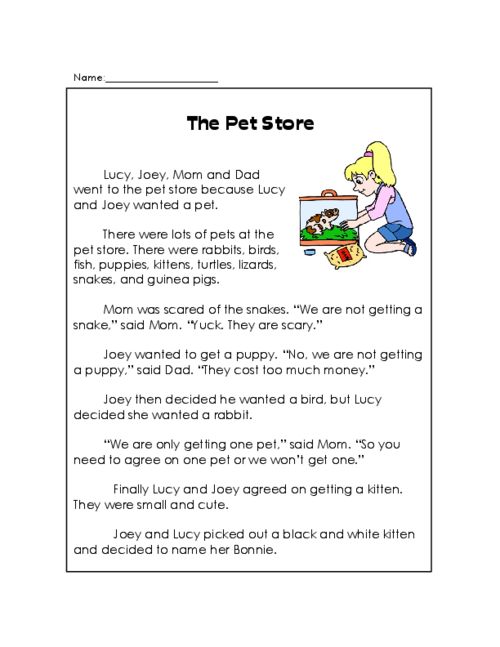 Linguistic :
Express oneself
Understand what others are trying to say through words
Teacher centered explanations

Essays and written reports
Reading selections

Book based grammar and language function explanations

Gap-fill exercises
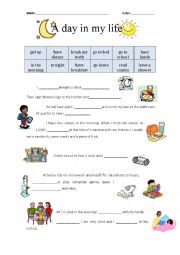 Multiple Intelligences (from different sources)
Grammar categorizing activities
Grammar rules study and inductive explanations

Error recognition

Correcting work based on teacher indications

Develop mind-maps and other vocabulary charts
2. Logical/mathematical :
Understand and manipulate numbers
See cause and effect relationship
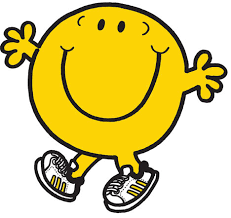 Multiple Intelligences (from different sources)
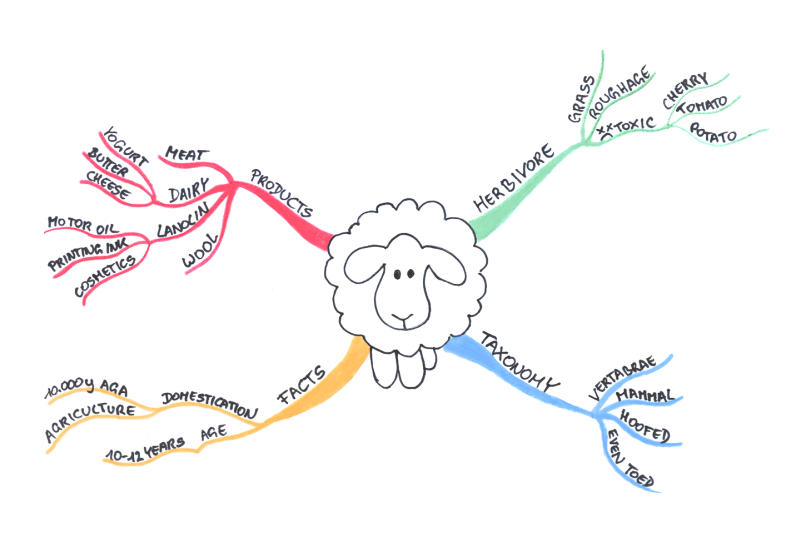 3. Spatial :
Form mental images of layouts
Find ways around
Learn through pictures and drawings
Mind maps
Using photos, paintings, etc. to encourage discourse
Creating personal road maps / other visual aids to use during discourse
Graphs used to initiate explanations of statistics
Videos
Creating multimedia projects
Highlighting texts in different colors to indicate tense, or function
Games such as Pictionary
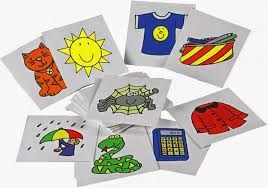 Multiple Intelligences (from different sources)
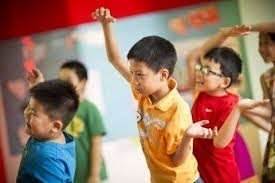 4. Bodily/Kinesthetic:
Use parts of body to make things
Do activities such as playing ball games
Typing 
Movement games (especially popular in children's English classes)
Role plays / drama
Pantomime vocabulary activities
Facial expression games
For classes with access to athletic facilities, explanation of sporting rules
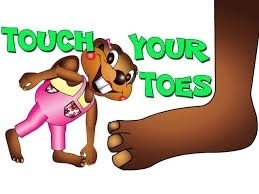 Multiple Intelligences (from different sources)
5. Musical :
Produce and recognize songs
Play around with melodies
Singing
Composing rhythm
Adapting/modifying song
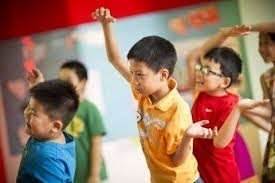 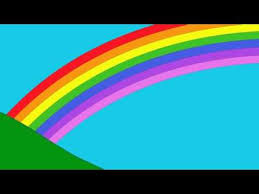 3Rainbow (Pelangi)
Rainbow, rainbow
How beautiful you are
Red, yellow, and green
In the blue blue sky
Your creator is great
I wonder who is it
Rainbow rainbow
The creation of God
?
3 I Love Everybody(Aku Sayang Ibu )
One and one
I love my mommy
Two and two
I love my daddy
Three and three
I love brother, sister
One and two and three
I love everybody
?
3 Family
I love my father,
and I love my mother,
I love my brother,
and my sister too
(2x)
Yes, they are my family (2x)
Famili...family...oh...oh...oh...oh..
3 Little Teapot(Teko Kecil )
I’m a little teapot, short and stout
Here is my handle, here is my spout
When I get my steam up then I shout (tweeeeet)
Tip me over and pour me out
Aku teko kecil yang mungil
Ini gagangku dan corongku
Bila mendidih, aku bersiul (tuiiiiit)
Miringkan aku dan tuangkan
Multiple Intelligences (from different sources)
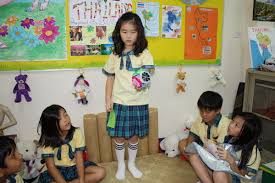 6. Interpersonal: 
Understand others
Cooperate with others
Small group work
Team competitions
Role plays using dialogues
Peer teaching
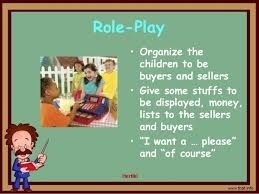 Multiple Intelligences (from different sources)
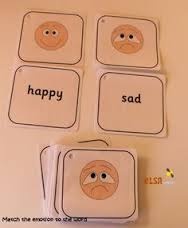 7. Intrapersonal: 
Understand ourselves
Know similarities and differences from others
Deal with emotions
Writing in logs and diaries
Estimating learning strengths, weaknesses, progress over time
Understanding learner objectives
Speaking about one's personal history with confidence
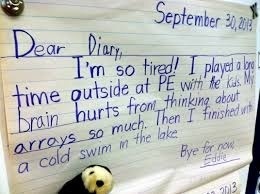 Multiple Intelligences (from different sources)
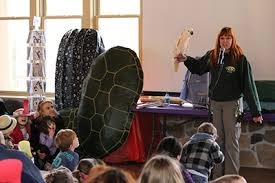 8. Naturalist :
Recognize species of plants

Characterize different animals

Relate to natural world

Exploring outdoors but in English

Shopping and other field trips

Collecting plants to learn appropriate vocabulary
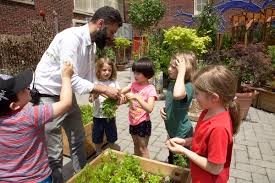 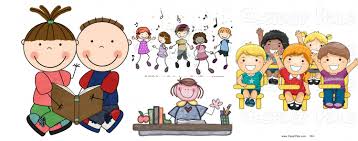 Implication to EYL Class (Paul, 2003)
1. Understand and respect, different children learn in different ways
2. Be careful about putting individual children into categories
3. Avoid making generalized statement about children
4. Provide a wide variety of activities
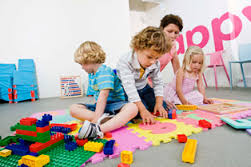 “Exposure to English”: How much children hear & how often they have opportunity to interact in English. It’s important that opportunities are created in the classroom for children to be exposed to natural language & to interact with each other
The implication: Teachers’ competencies in terms of their proficiency in English to provide the necessary exposure to the language, and their methodology to offer appropriate tasks & activities for children to communicate in a variety ways.
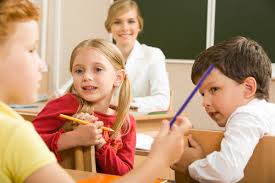 Creating English-rich environment at schools
Wise words in the halls
Labels in English
Wall magazines in English
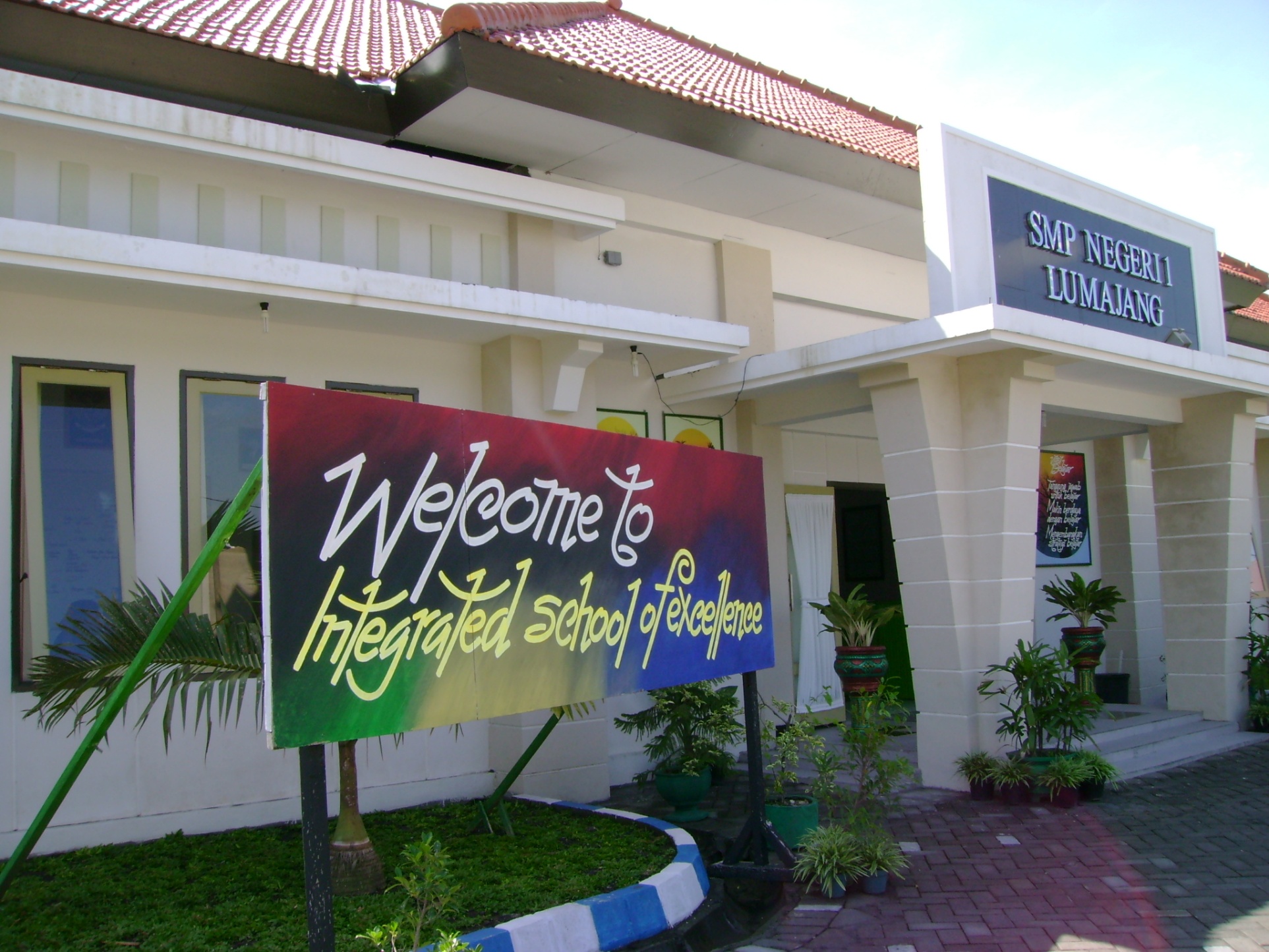 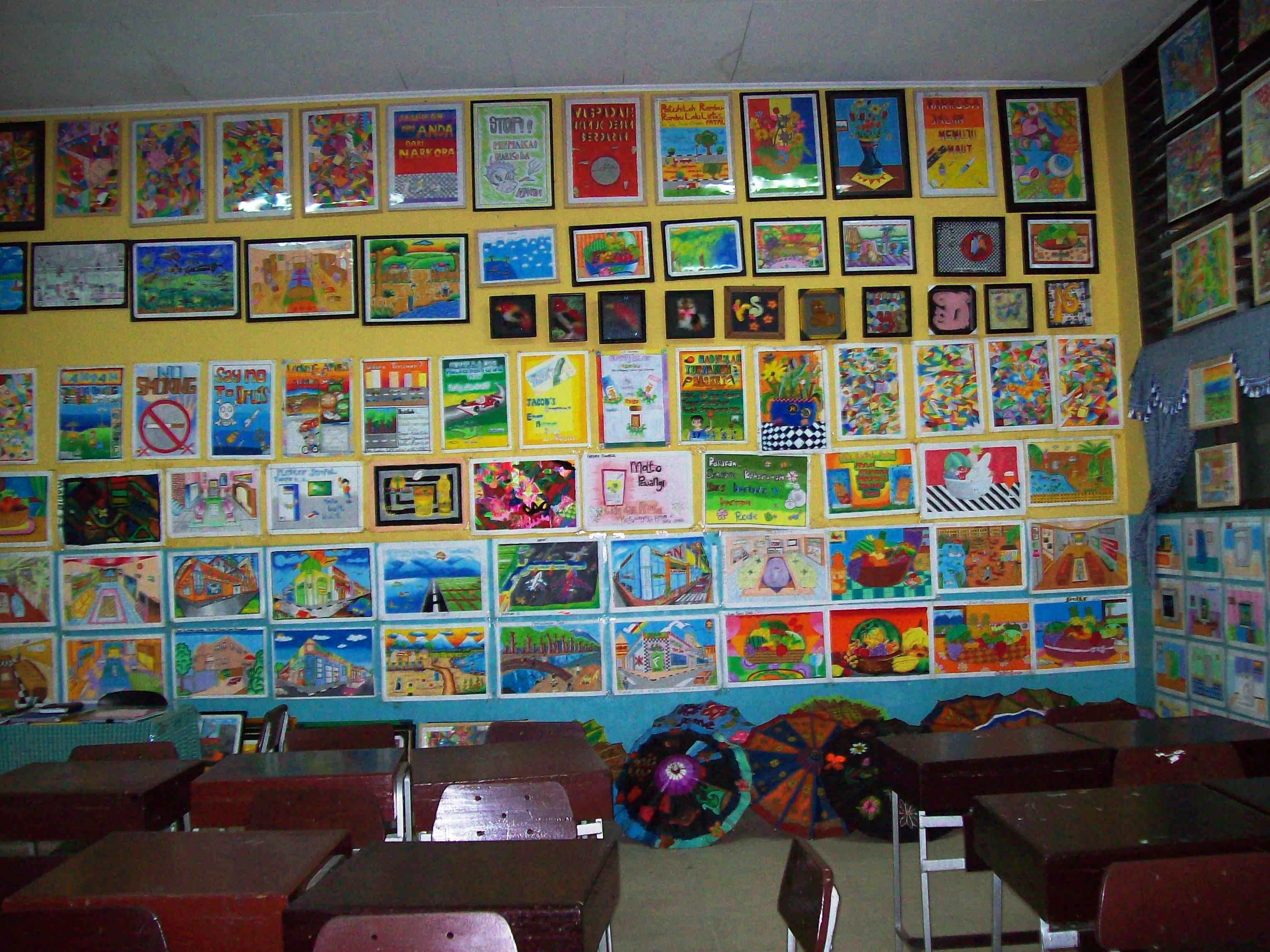 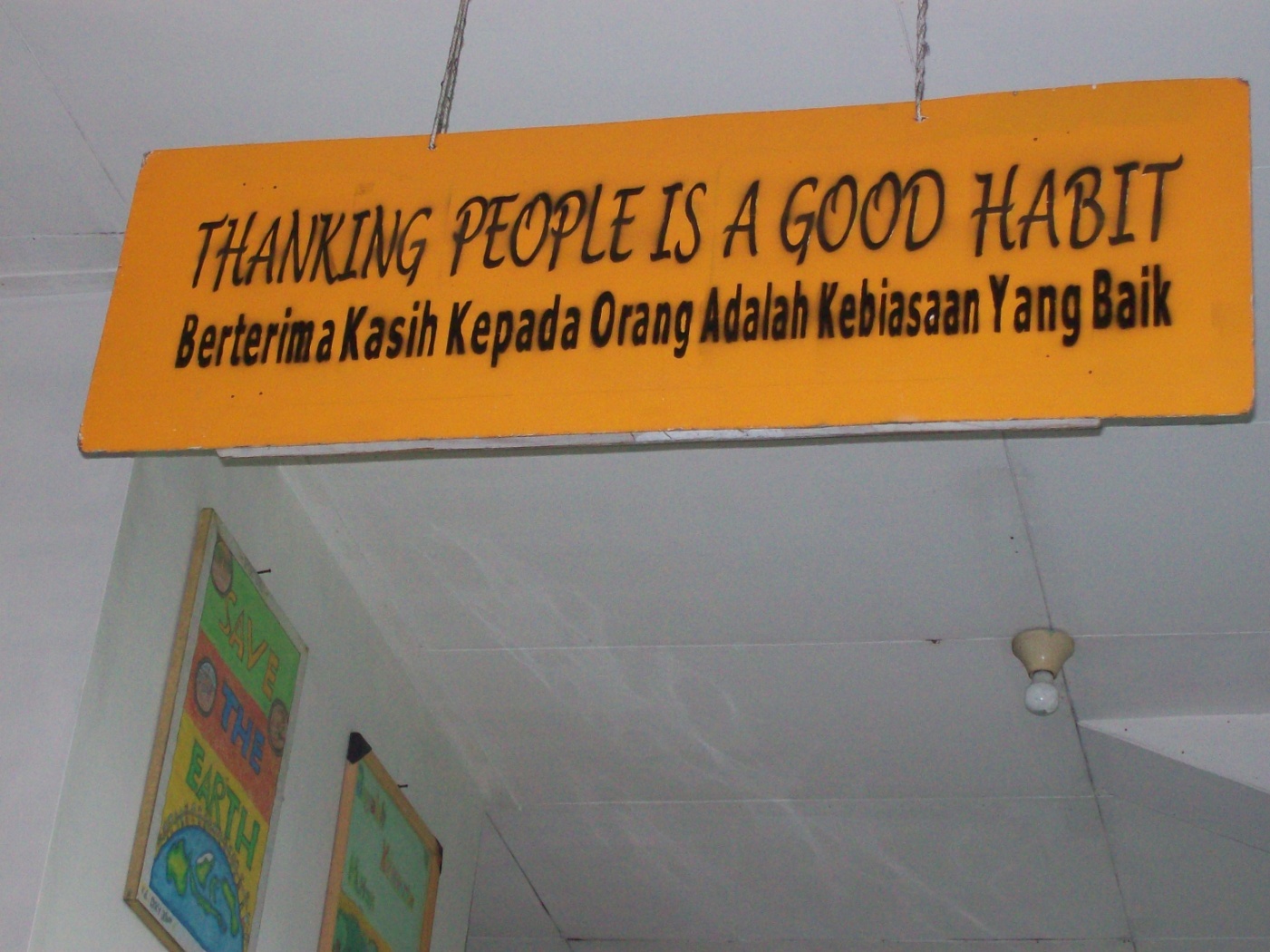 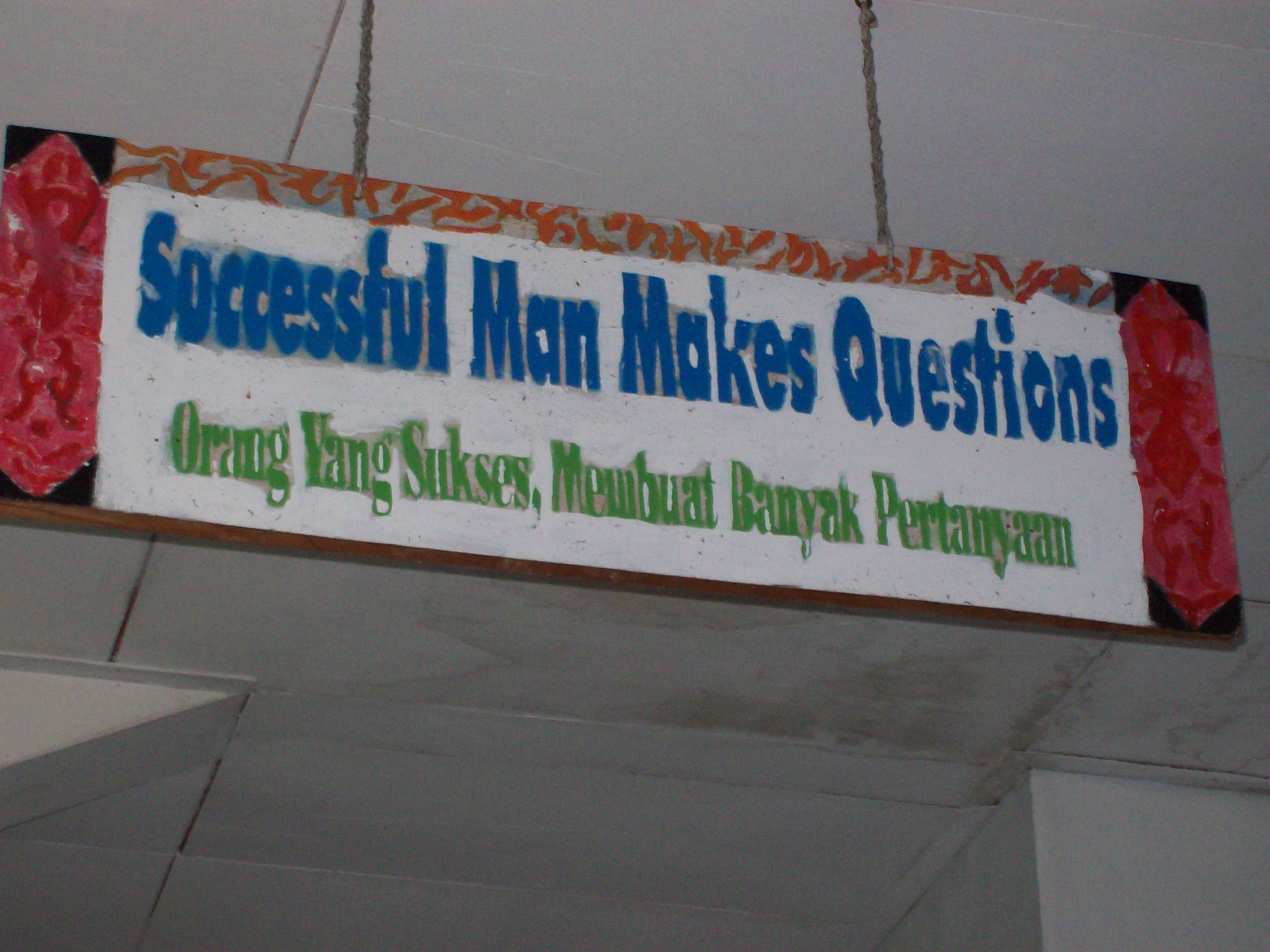 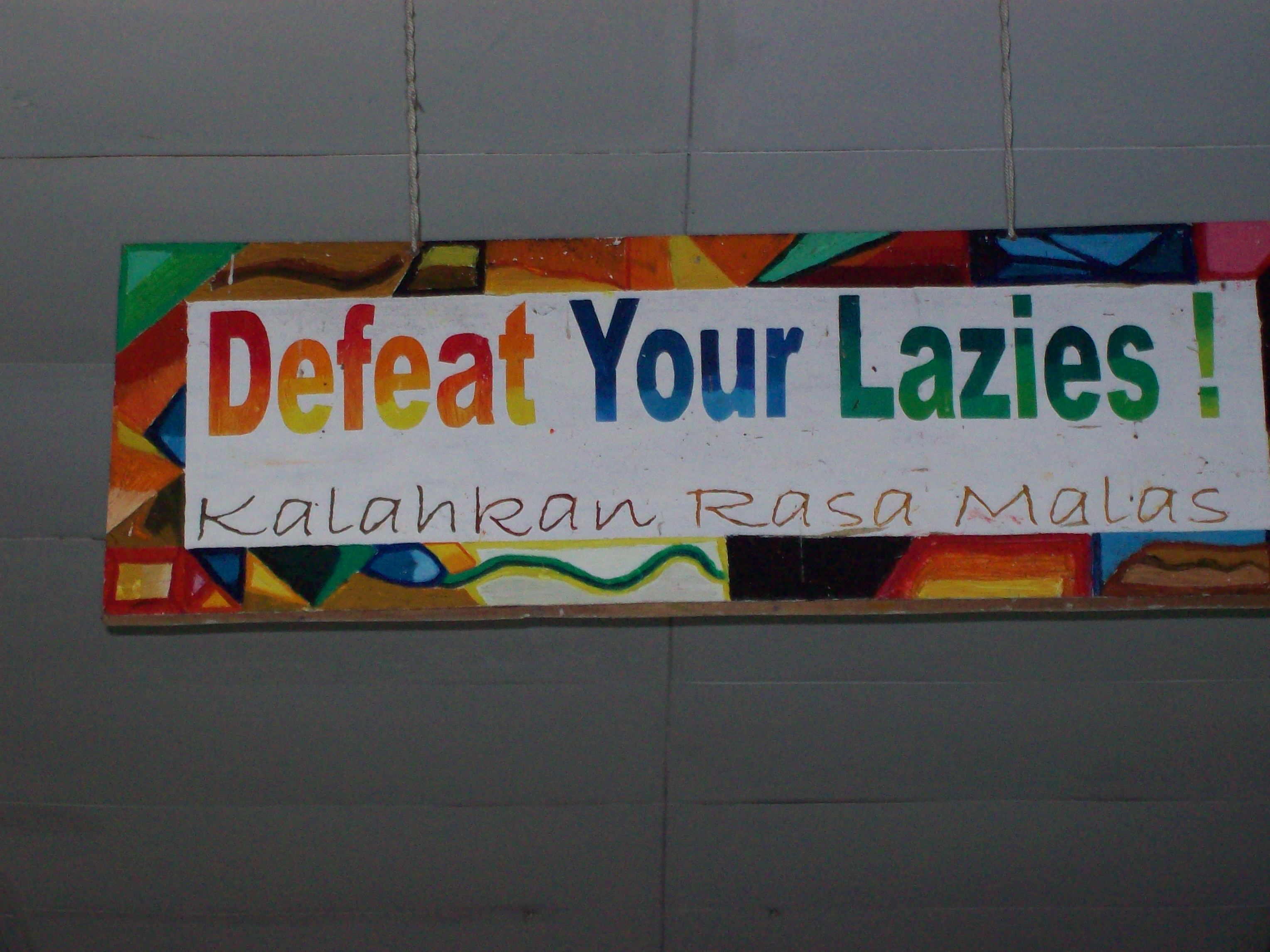 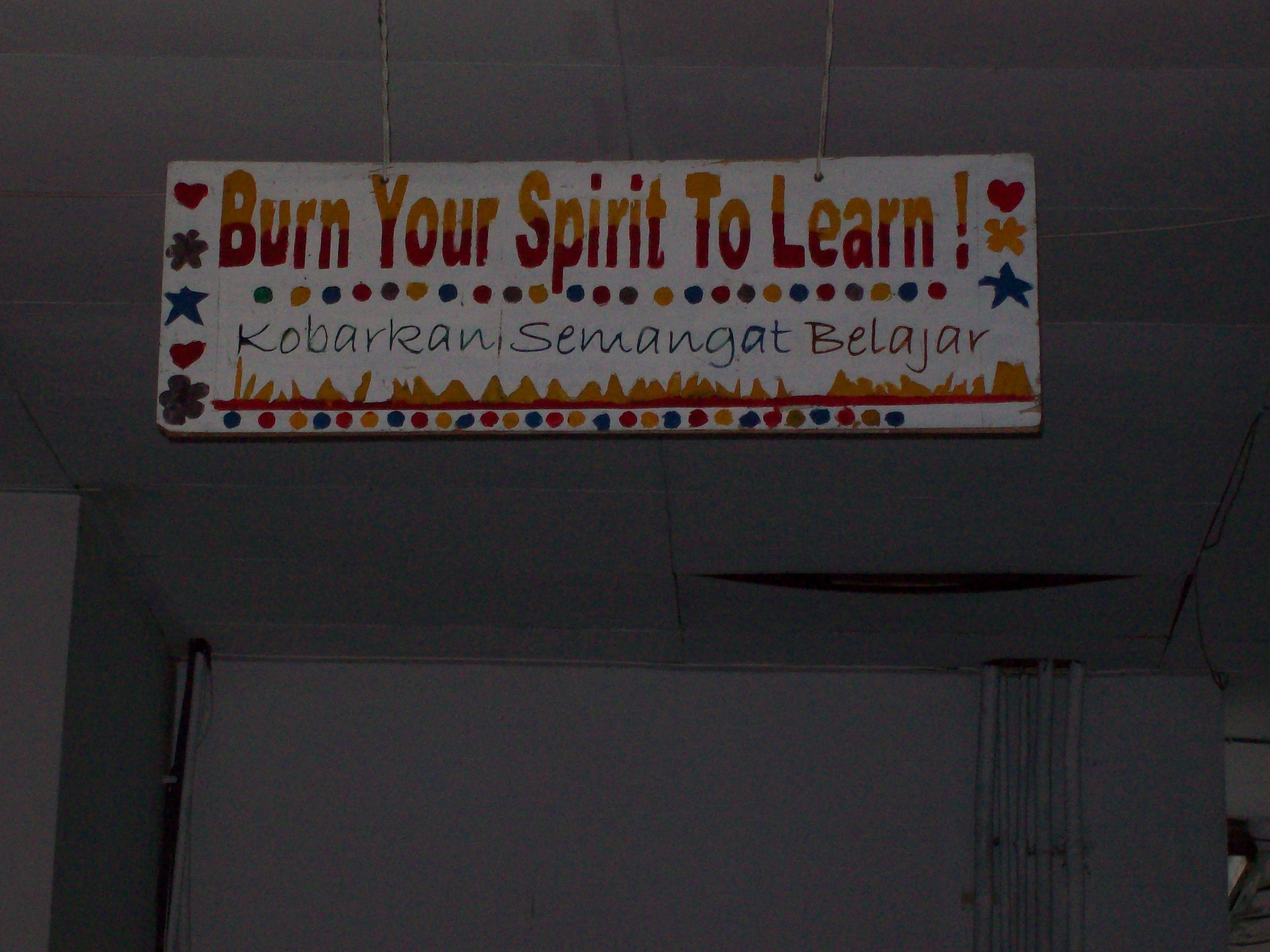 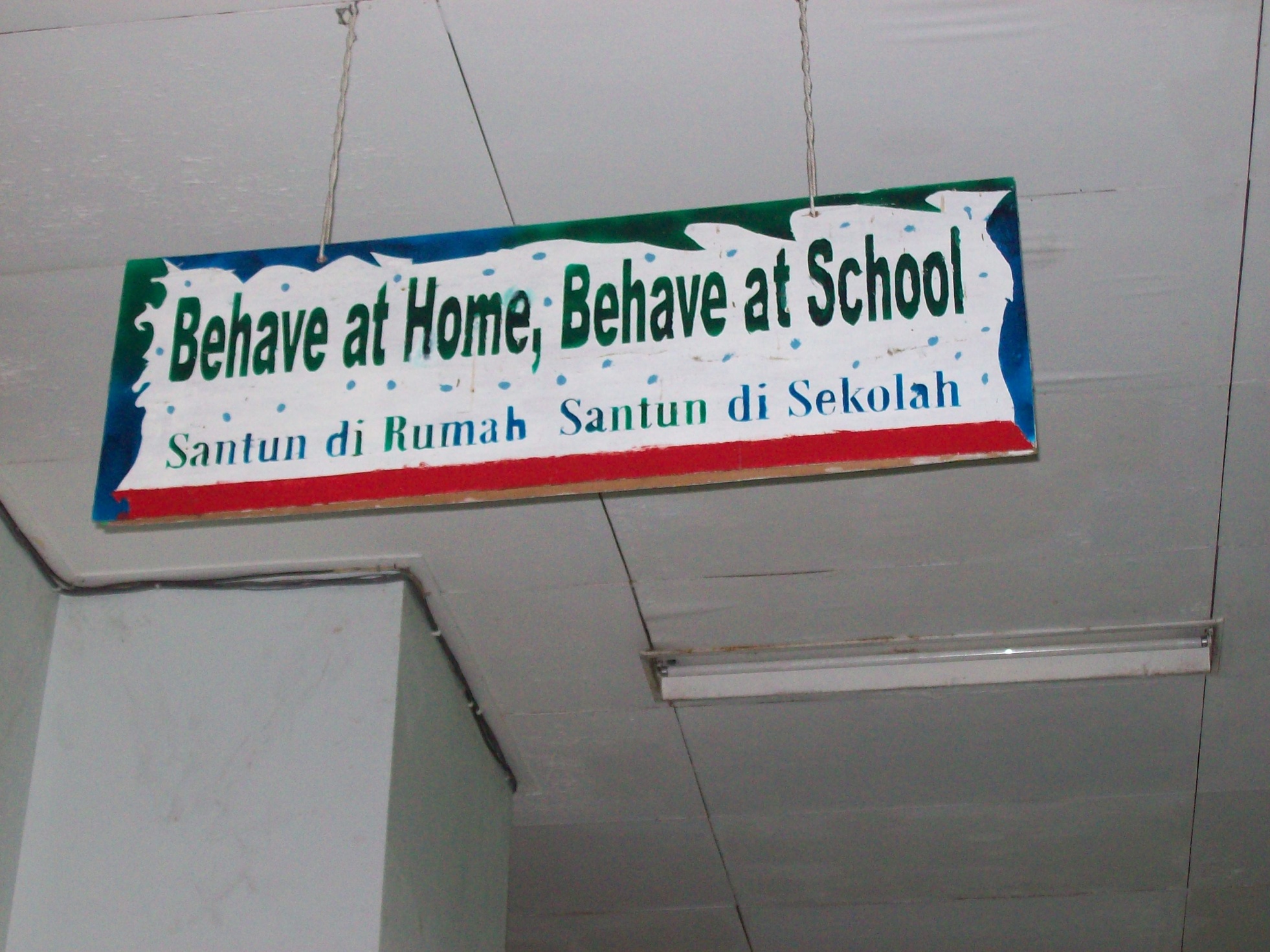 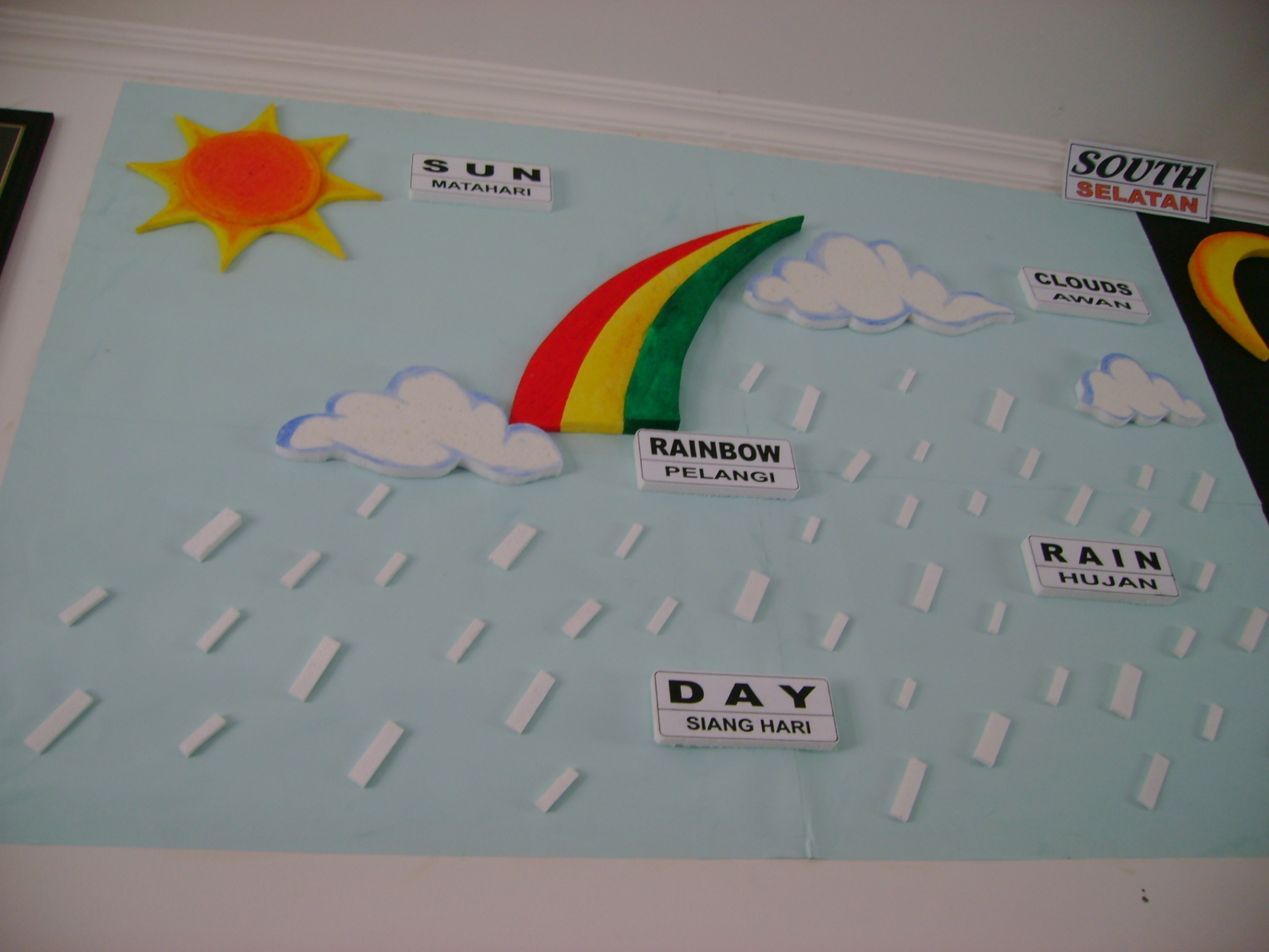 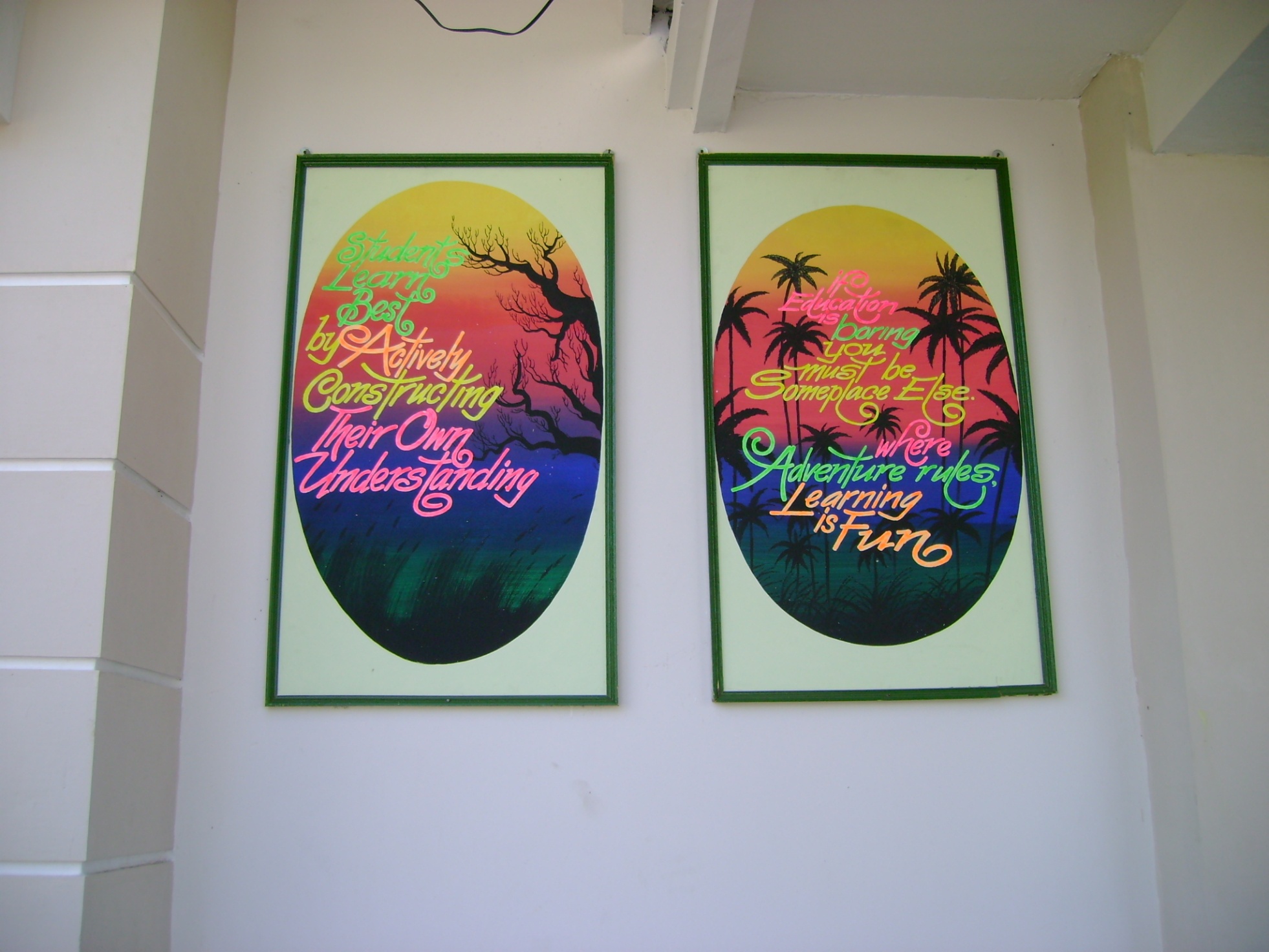 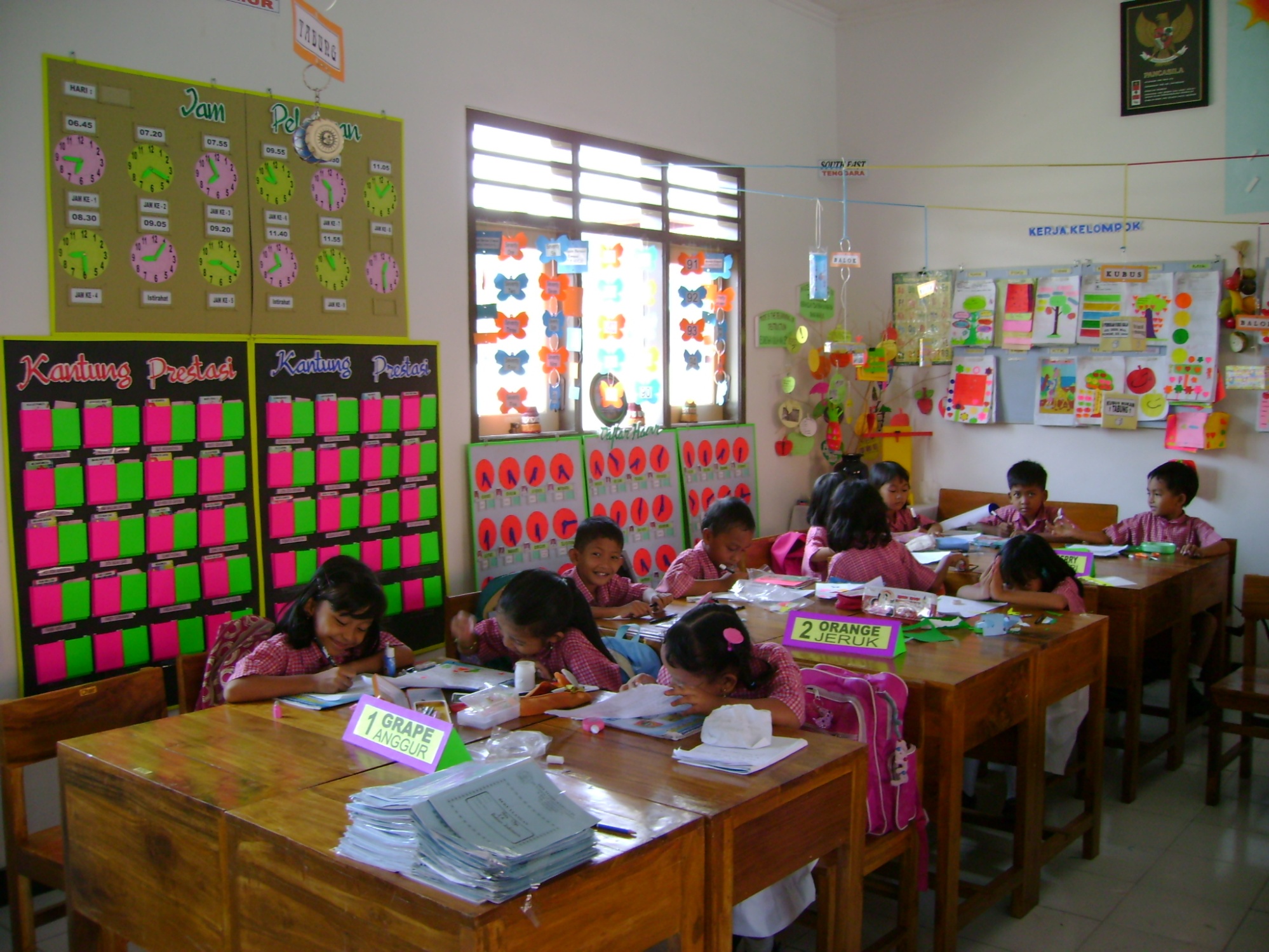 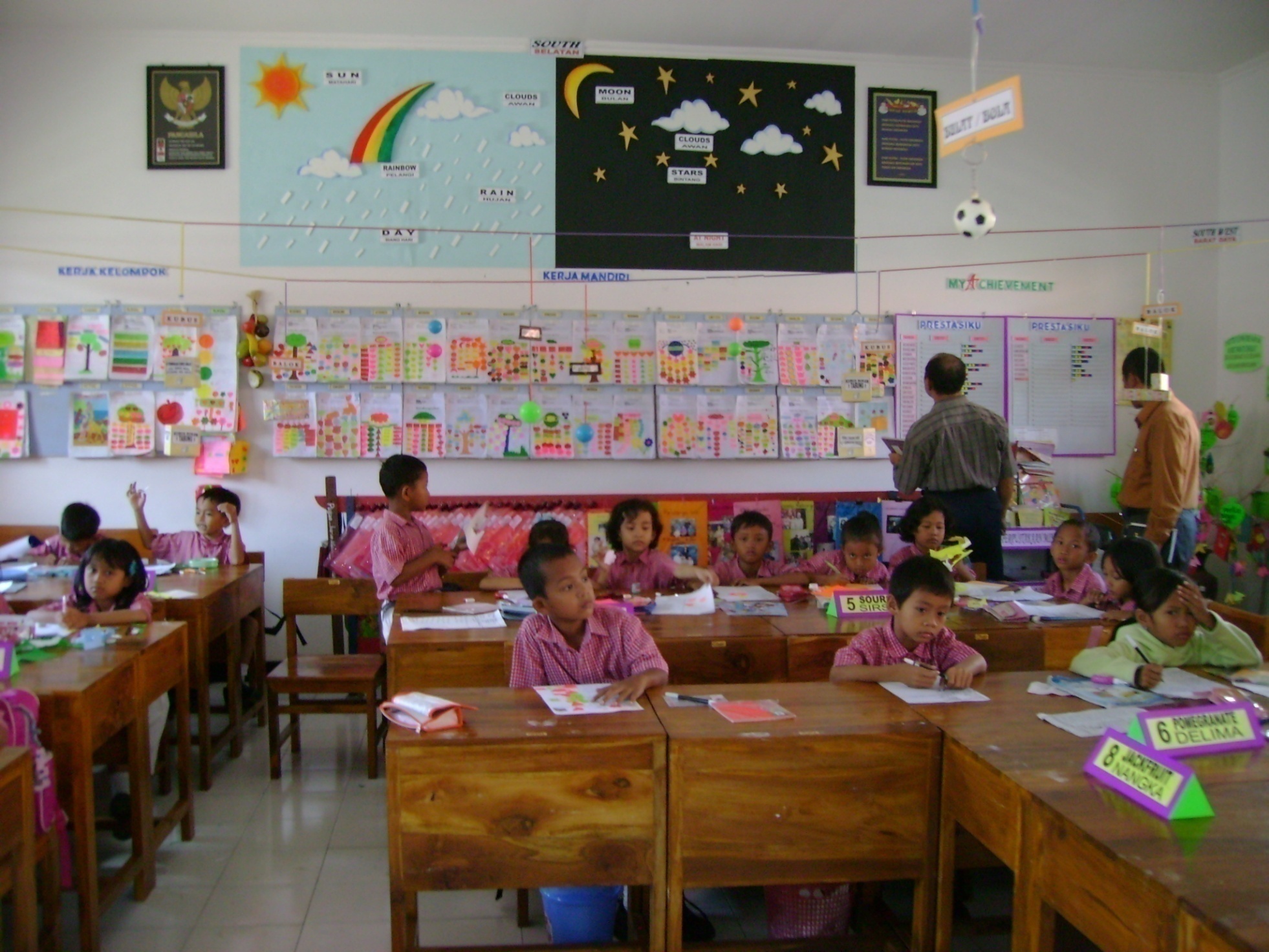 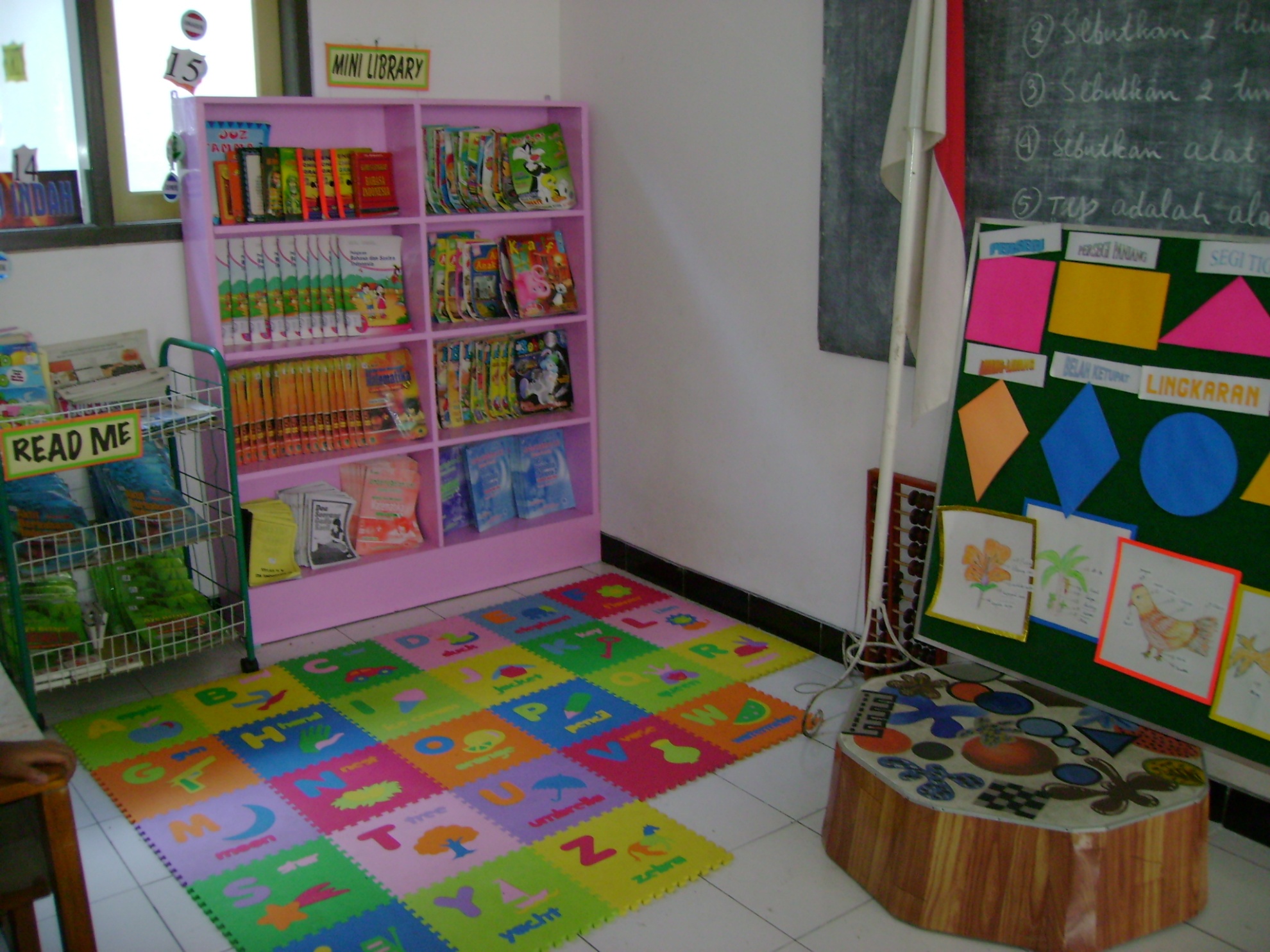 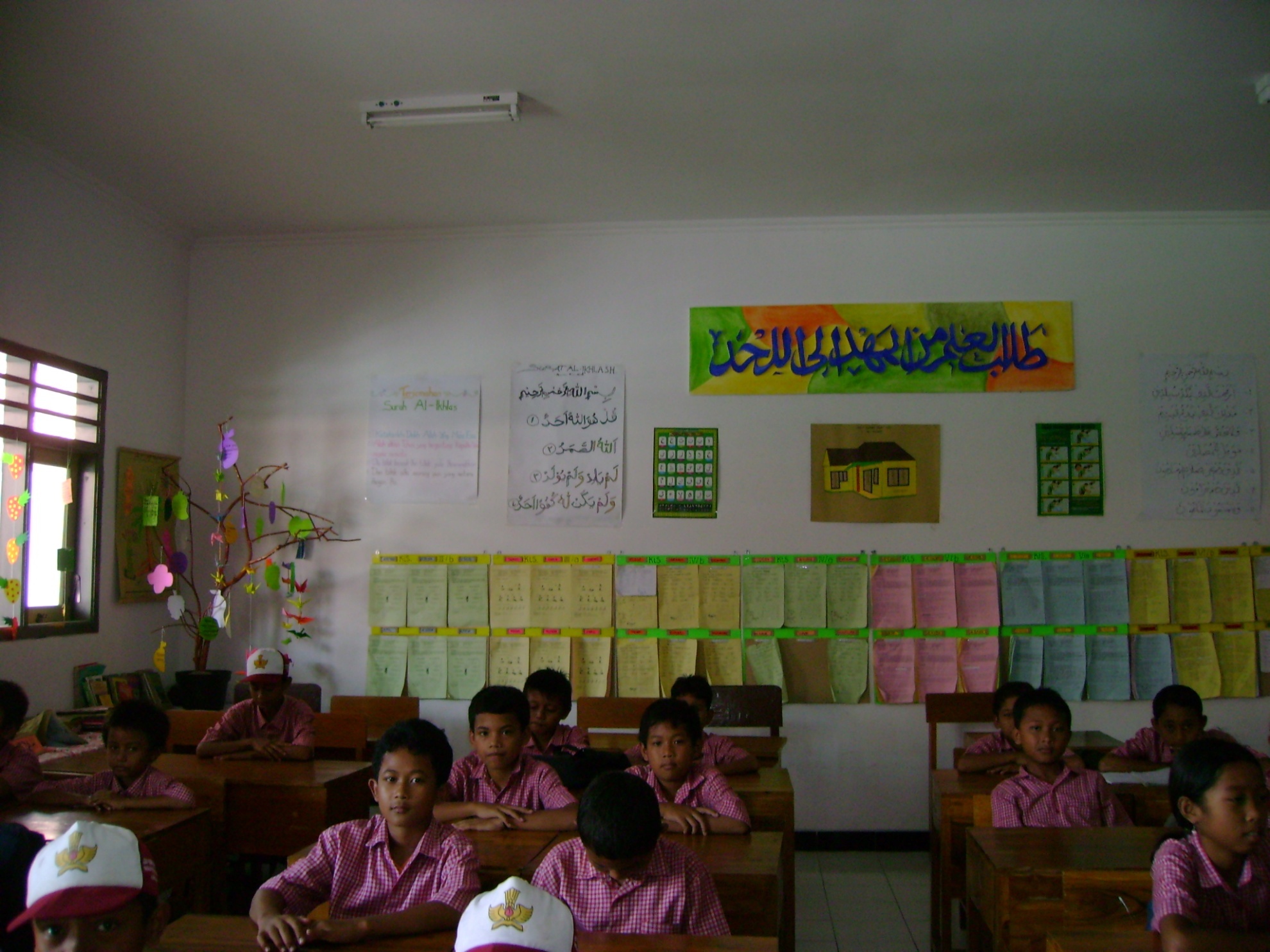 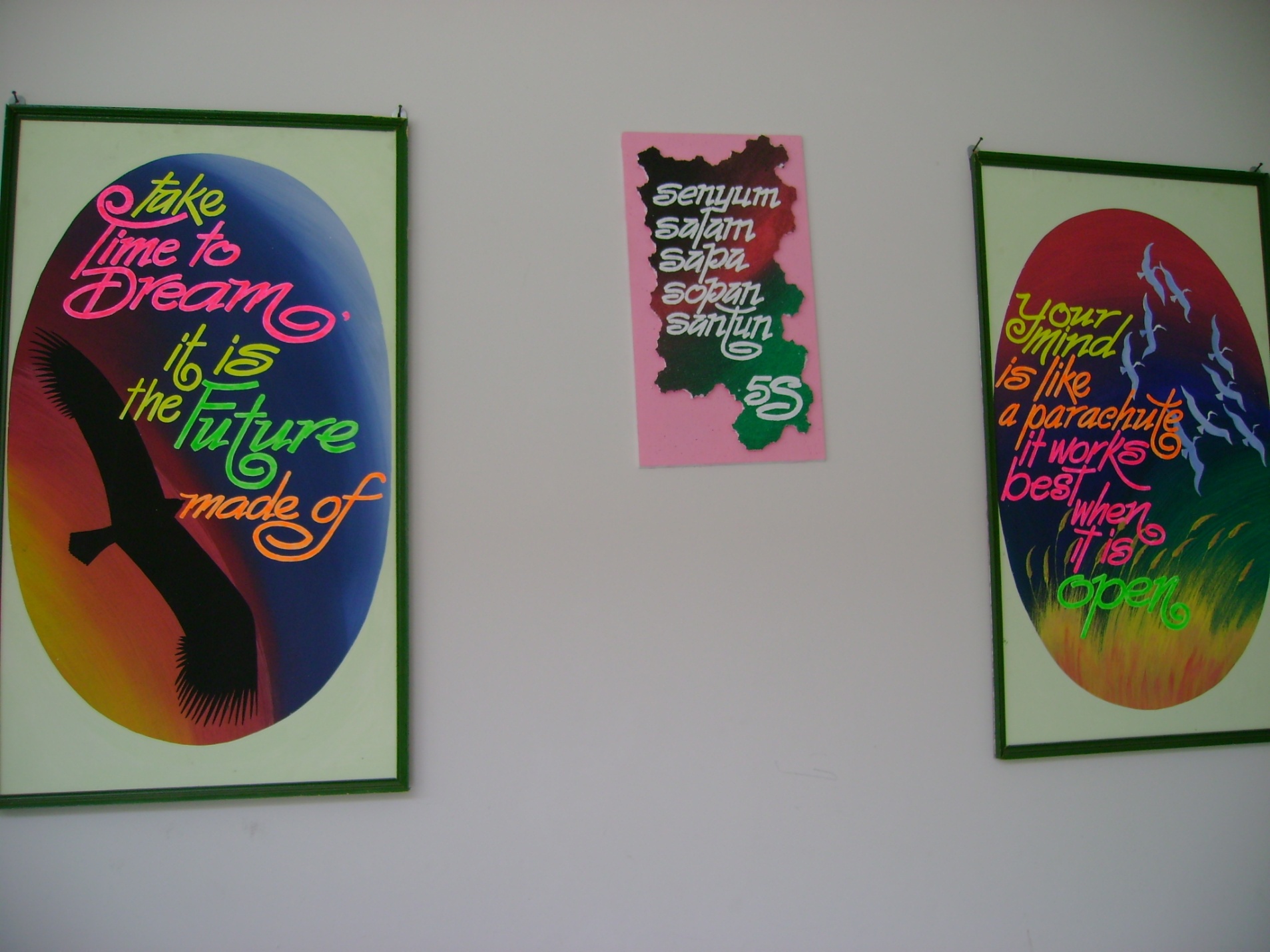 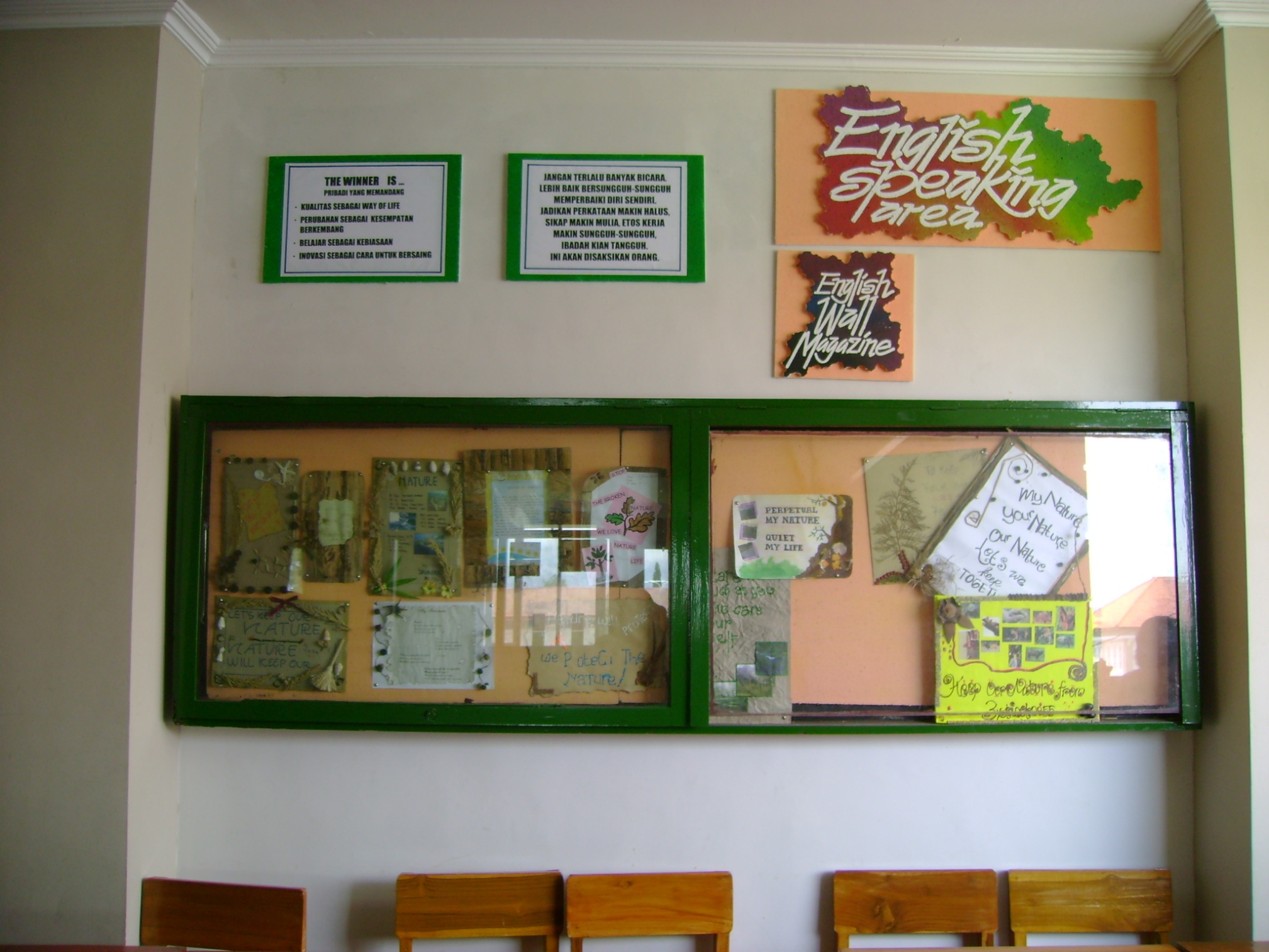 Always check the spelling!
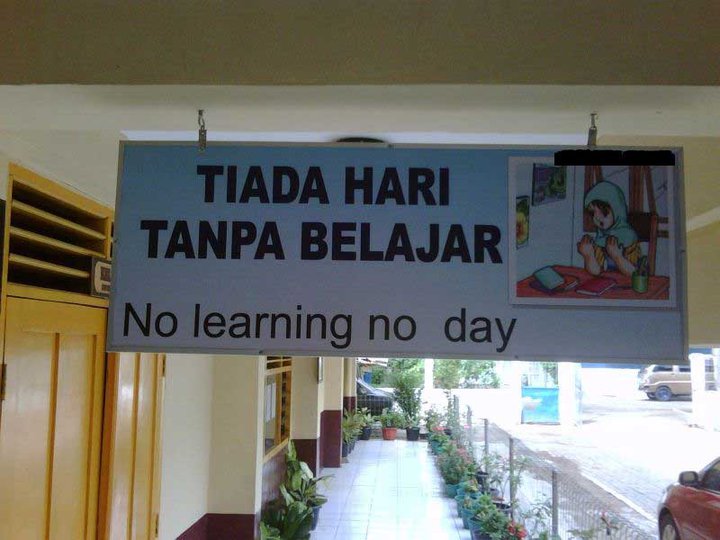 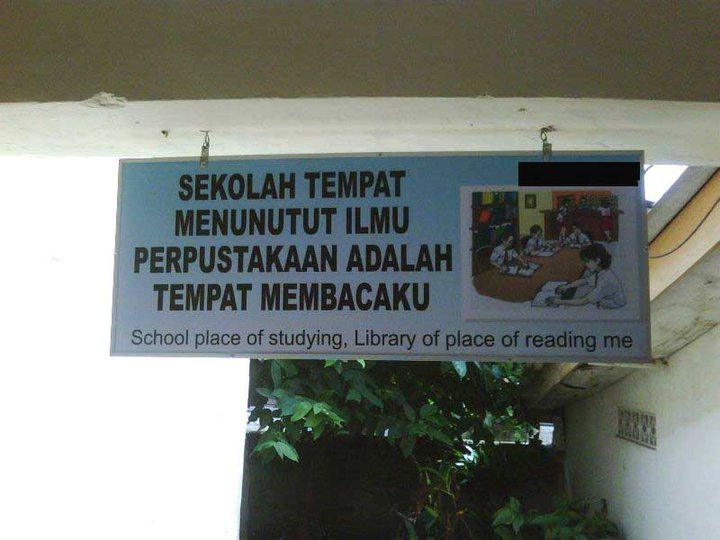 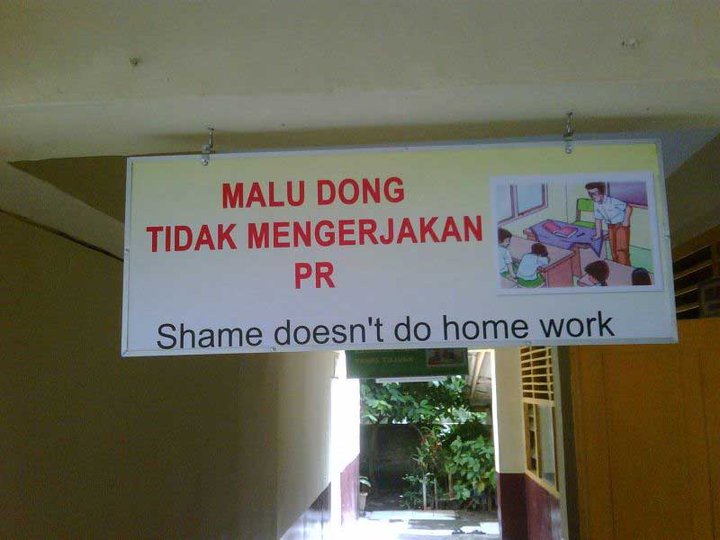 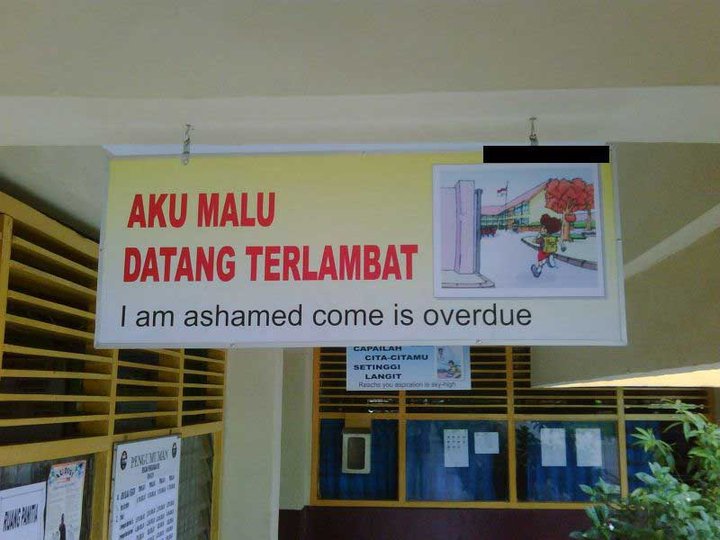 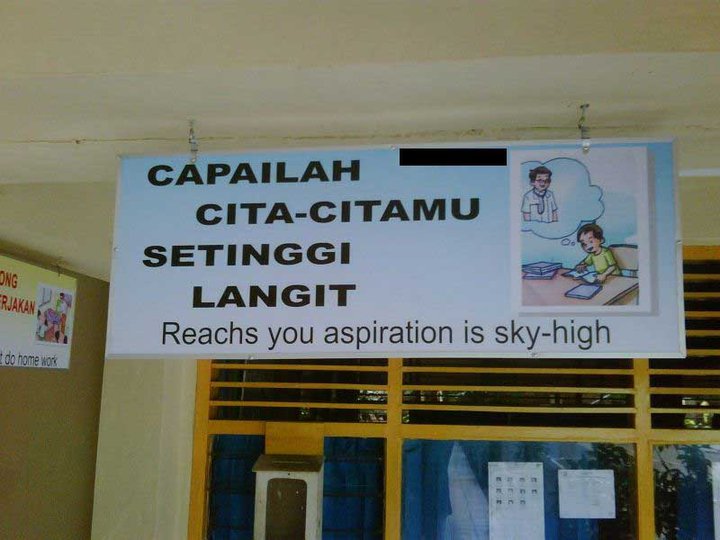 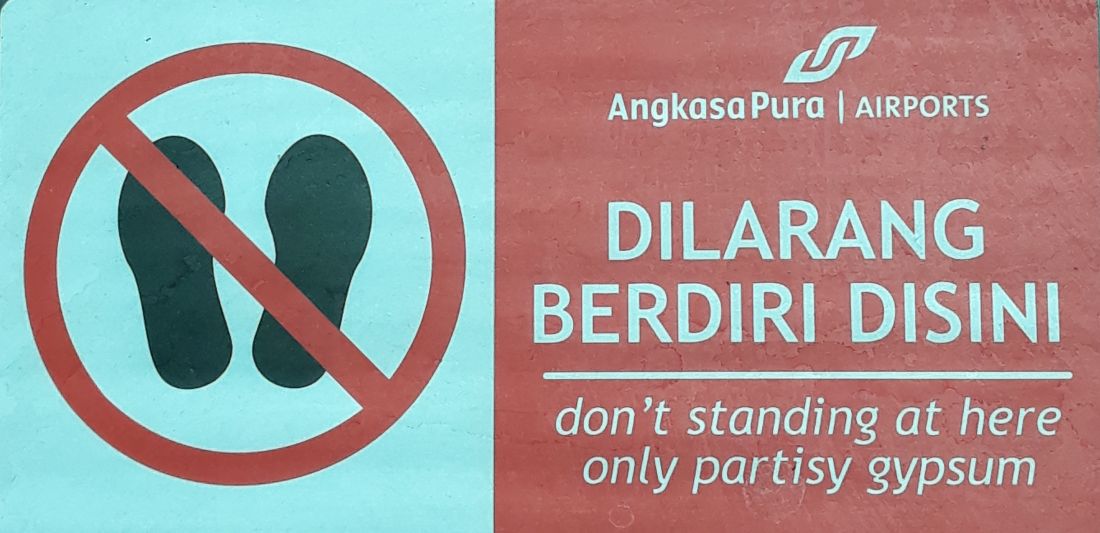 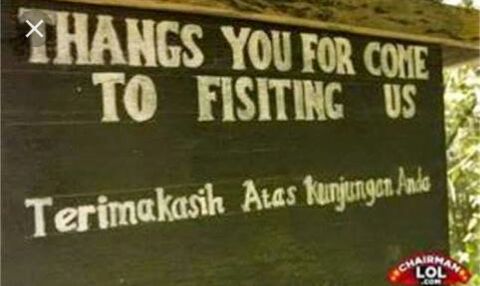 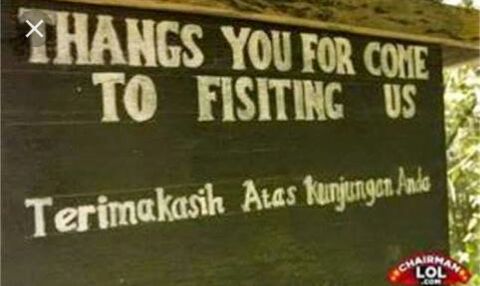 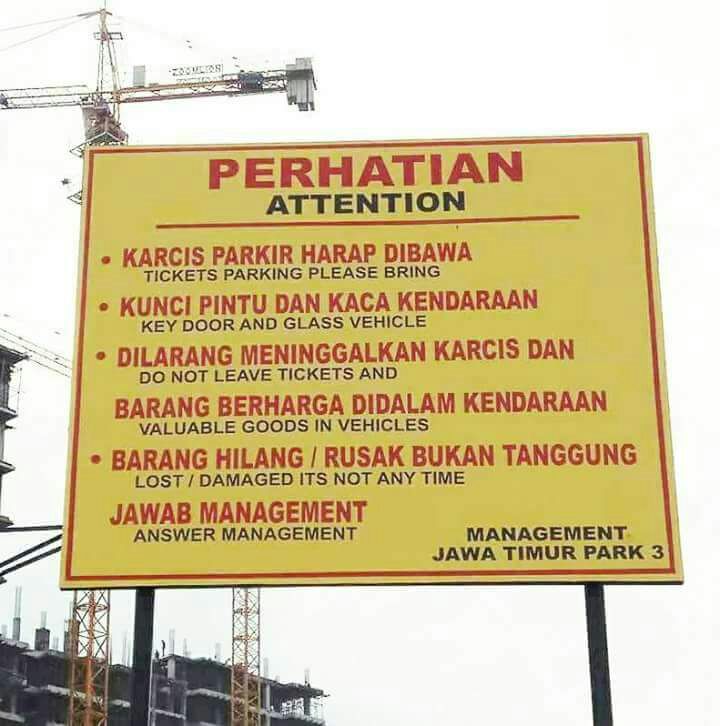 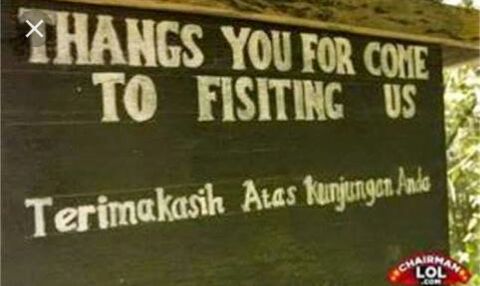 MATERI PEMBELAJARAN ANAK USIA DINI
Materi usia 0 – 3 tahun:
Pengenalan diri sendiri (Pengembangan konsep diri)
Pengenalan perasaan (perkembangan emosi)
Pengenalan tentang orang lain (perkembangan sosial)
Pengenalan berbagai gerak (perkembangan fisik)
Mengembangkan komunikasi (perkembangan bahasa)
Keterampilan berfikir 
	(perkembangan kognitif)
Materi usia 3 tahun ke atas:
Keaksaraan (peningkatan kosa kata & bahasa, kesadaran phonologui, wawasan p[engetahuan, percakapan, memahami buku-buku & teks lainnya.
Konsep Matematika (pengenalan angka-angka, pola-pola & hubungan, geometri & kesadaran ruang, pengukuran, pengumpulan data, pengorganisasian & mempresentasikannya.
Pengetahuan alam (objek fisik, kehidupan, bumi & lingkungan)
Pengetahuan sosial (tempat hidup 
	orang banyak, bekerja, berinteraksi)
Materi usia 3 tahun ke atas:
Seni (tari, musik, bermain peran, menggambar & melukis)
Teknologi (alat-alat & penggunaan operasi dasar)
Keterampilan proses (pengamatan & eksplorasi, eksperimen, pemecahan masalah, koneksi, pengorganisasian, komunikasi & informasi)
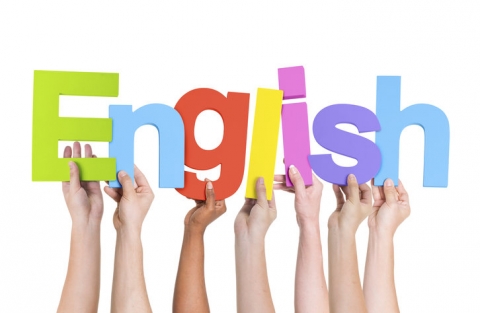 Hal penting bagi orang tua:

Peka terhadap perbedaan kemampuan masing-masing anak
Terbuka terhadap perubahan anak
Pendampingan dan penghargaan yang tepat.
Kecerdasan tidak ditentukan oleh gen namun lebih banyak ditentukan oleh perlakuan/lingkungan.
Metode Pembelajaran
Bermain.
Bercerita
Bernyanyi
Bercakap (dialog dan tanya jawab)
Piknik
Praktik langsung
Bermain peran (sosio-drama)
Penugasan
Noble, Professional & Global Educator
English is as a local content in Elementary school & EFL in Indonesia.
TEYL in Indonesia Context (Musthafa, 2010)
Requirements for effective TEYL:
English should be used all the time to ensure that children have relatively much exposure to English.

Print-rich environment in English should be created and around the classroom.

Teachers of EYL should use activity-based teaching-learning techniques such as TPR, games, & projects.

The teachers should use various techniques for short periods of time to maintain the interest level of the children in engaging the English lessons.
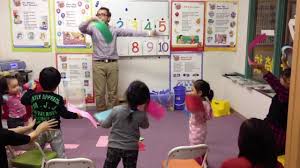 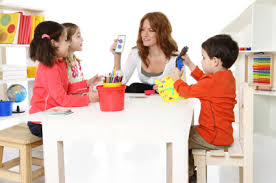 TEYL in Indonesia Context (Musthafa, 2010)
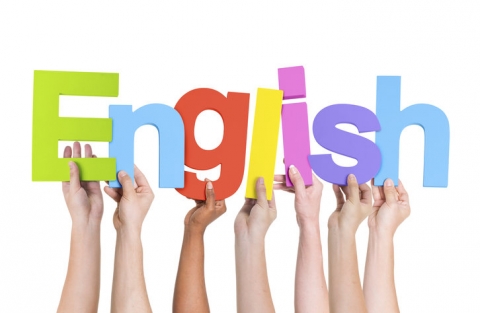 e. 	The teachers should focus on functional English for vocabulary development & for immediate fulfillment of communicative needs of the learners.

f.	The teachers should reiterate often to ensure the acquisition of English expressions/vocabulary items.

g.	The teachers should provide useful, acquisition-promoting routines.

h.	The teachers should have a good command of English & have an ability to act as a role model to the learners they teach.
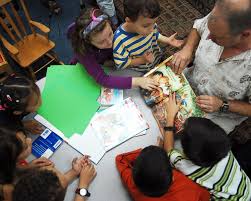 The Problem of EYL in Indonesia Context (Fadilah, 2017)
No exact curriculum/lesson plan  for teachers to teach EYL  conducted by the government in Indonesia. 

The English teachers  in primary schools are confuse of how to conduct a good lesson plan.

The stage is not clear enough to achieve the lesson’s objectives which are appropriate with the level of the students.
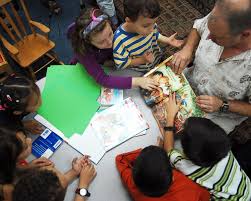 English Lesson at  Elementary Education (Maili, 2018)
The purpose: provide students’ competence in understanding oral and written information and simple expressions
Students learn English better at Elementary school because there has not been a process of separation of left brain and right brain function in children (Lenneberg’s theory).
Learning English at elementary school can help the students in learning English at Junior high school.
The teaching method, model, materials should be varied and appropriate with the children’s development & characteristics.
Benefit of Learning More Languages (Chapelton, 2016).
Children learning an additional language tend to score better on standardized tests because learning languages develops listening, observation, problem-solving, and critical thinking skills. 
These are transferable skills that are of life-long benefit, both personally and professionally. 
Encouraging in children a love of language at an early age prepares them well for school and for life
Classroom Language
Instructions in Organizing the Classroom
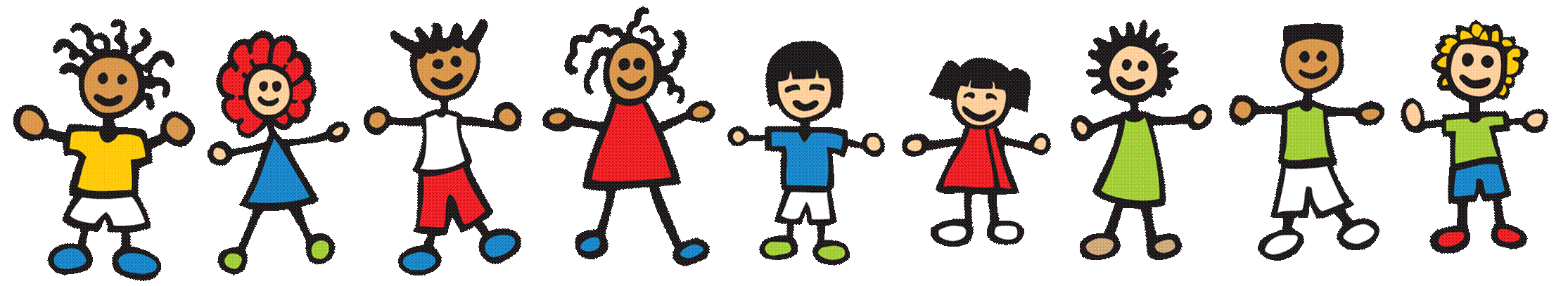 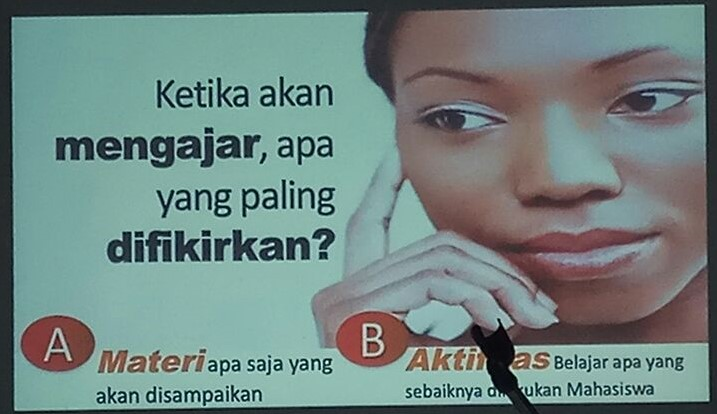 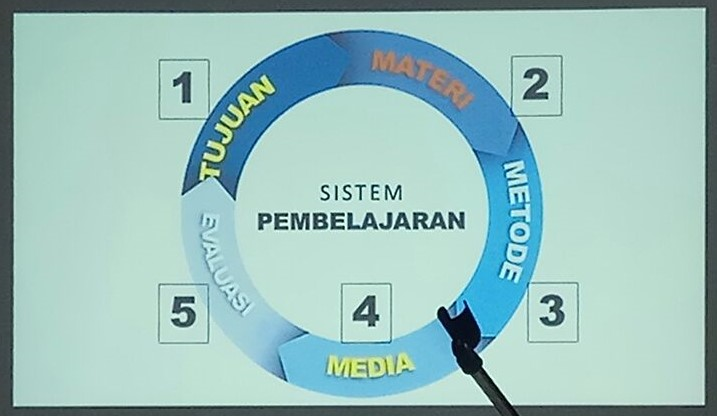 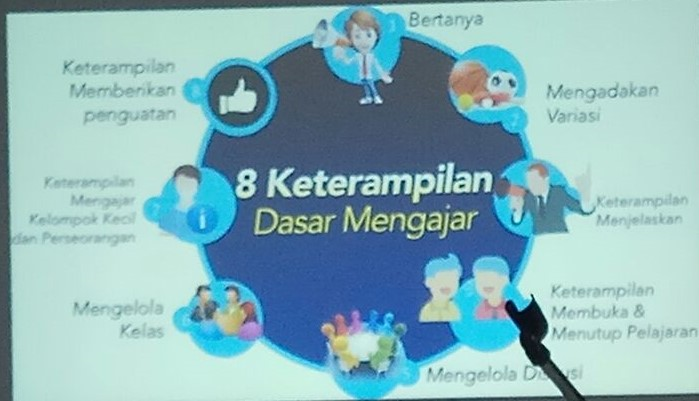 Teacher’s Instructions in Organizing the Classroom
1. Pre-activities:
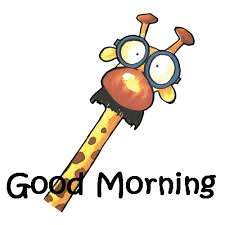 Greetings:
	Good morning, students.	Good afternoon, everybody.	
b. Do the prayer
	before we start let’s pray together.
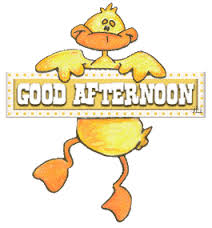 [Speaker Notes: Pada bagiaan ini bapa menjelakan dan membantu peserta untuk melakukan greeting dengan baik. Yang kemudian akan dilanjutkan dengan menyanyi kan lagi GOOD MORNING]
LET’S SING A SONG
Good morning every body, how are you? 
(I’m good) 
Good morning every body, how are you? 
(I’m good) 
Good morning to you, Good morning to you, 
Good morning every body, how are you? 
(I’m good) 
=> Just fine / I’m OK
[Speaker Notes: Pada bagian ini bapa membimbing seluruh peserta untuk menyanyikan lagu. Bapa sebelumnya bisa memberikan contoh terlebih dahulu lalu kemudian meminta seluruh peserta untuk menyanyi bersama. Para pembimbing dapat membantu seluruh peserta agar bernyanyi bersama (note: yang perlu dipersiapkan adalah back soundnya)]
Teacher’s Instructions in Organizing the Classroom (Classroom Language)
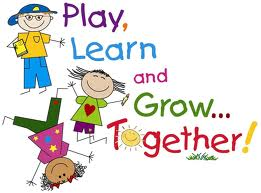 b. Checking attendance
- Is anyone away?
- Is everybody here?
- Who is missing?
- Let’s call the roll.
  - Let’s take the register. 
  - Let’s check to see who is here.
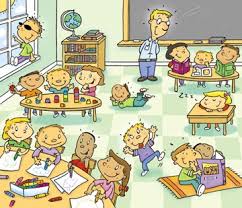 [Speaker Notes: Di bagian ini bapa menjelaskan slide diatas. Pada kegiatan ini tidak terjadi interaksi langsung dengan peserta. Peserta hanya memperhatikan bapa. Namun bapa bisa juga bisa melatih peserta untuk melafalkan ungakapan-ungkapan diatas.]
c. Ways of starting lessons
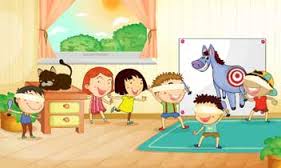 - Arrange the classroom
- Sing a song 
- Say a rhyme 
- Play a game
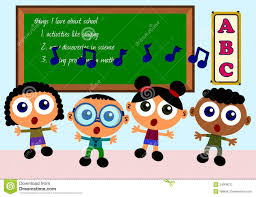 [Speaker Notes: Di bagian ini bapa menjelaskan slide diatas. Pada kegiatan ini tidak terjadi interaksi langsung dengan peserta. Peserta hanya memperhatikan bapa. Bapa perlu menjelaskan bahwa sanya kita akan mempraktekan pengunaan lagu dan game pada kegiatan ini.]
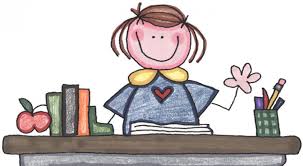 2. Main-activity:
- Open your book at page... 
- Is there any questions? 
- Do you understand?
- Do you get it? 
- Are you with me?
- I’m waiting for you to be quiet 
- Stop talking & be quiet.
- Let’ s begin our lesson now 
- Is everybody ready to start?
[Speaker Notes: Di bagian ini bapa menjelaskan slide diatas. Pada kegiatan ini tidak terjadi interaksi langsung dengan peserta. Peserta hanya memperhatikan bapa. Namun bapa bisa juga bisa melatih peserta untuk melafalkan ungakapan-ungkapan diatas.]
Daily Conversation in Classroom
Listen!
Repeat!
Sit down 
Work in pairs 
Raise your hand 
May I borrow your pen?
May I go to the toilet ?
How do you say ……. In English?
Make a line
Close the door.
Come forward, please. 
Open the book
[Speaker Notes: Pada bagian ini bapa membantu para peserta untuk melafalkan seluruh ungkapan dengan baik. Bapa juga perlu unutuk memberikan arti dan fungsi dari ungkapan tersebut.]
Teacher’s Instructions in Organizing the Classroom (Classroom Language)
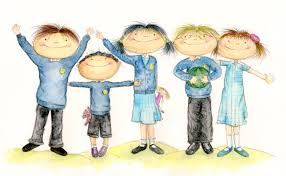 3. Post-activity:
a. That’s all for today. 
b. Goodbye, students. 
c. See you on… 
d. See you again tomorrow	
e. Have a good holiday.
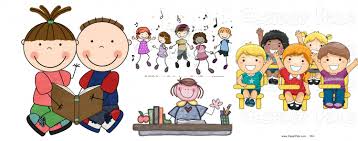 [Speaker Notes: Di bagian ini bapa menjelaskan slide diatas. Pada kegiatan ini tidak terjadi interaksi langsung dengan peserta. Peserta hanya memperhatikan bapa. Namun bapa bisa juga bisa melatih peserta untuk melafalkan ungkapan-ungkapan diatas.]
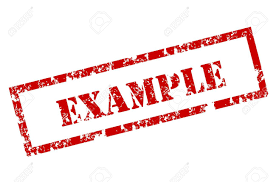 Classroom language:General Closing
Good Bye
Bye
See you again
See you tomorrow
Thanks for coming
Have a good day
Have a nice day
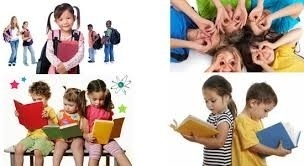 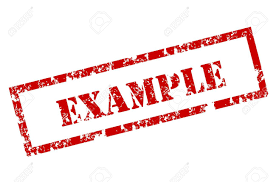 Classroom Language:General greetings
Hello!
Good morning/afternoon.
Good day
Good to see you.
How are you?
How are you doing?
How is everything?
How’s everything going?
Hi.
What’s up?
How are things (with you)?
How’s it going? It’s always a pleasure to see you.
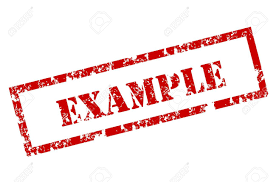 Classroom Language:Teacher’s Instructions
Listen to me, please.
Trace the words on the paper.
Color the pictures/objects.
Draw a butterfly on the paper.
Glue it on the colored paper.
Stick it on the board.
Cut this paper out carefully.
Don’t speak too loud.
Don’t say it anymore, it’s not good.
Sit down on the mat, please.
Put your things in your bag.
Cut and paste this paper please.
Take off your bag children.
 Let’s sing and dance together!
Don’t play with your chair, it’s dangerous!
Come forward and hit the board.
Touch something red!
Let’s make a big/small circle.
Take out your color pencils.
Don’t take off your shoes!
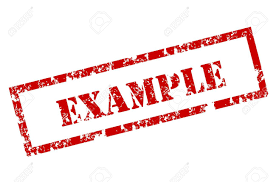 Classroom Language:Teacher’s Questions (1)
Can you repeat after me?
Would you like to read for us?
Can you draw the ship?
Can you color the pictures?
What color is your bag?
What’s your favorite color?
What’s your favorite food/drink?
What’s your favorite number?
How many… have you got?
What time do you get up/go to bed?
What time do you finish at school?
When is your birthday? 
Where do you live?
What’s your name?
 How old are you?
 Are you happy now?
 Are you sad?
 Are you hungry?
 Are you tired?
 Have you done your home work?
 How’s your weekend?
 How’s your long holiday?
 Do you understand?
 Is that clear enough?
 Do you listen to me?
 Can you write (it/that) to me?
 Can you come forward?
 Are you with me?
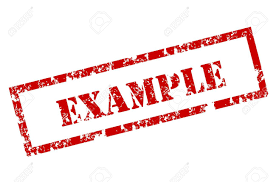 Classroom Language:Teacher’s Questions (2)
Can you stand up?
Can you touch your finger on your nose?
Can you touch something green?
Who feeds a pet?
Who likes singing?
Who had a big breakfast this morning?
Who is your favorite hero?
Who can answer me?
Whose pen is this?
What does your father do?
Who wants to be an astronaut?
Do you like…?
Can you say that again?
Can you give it back to me?
Can you put the rubbish into the trash bin?
Can you cut this paper out?
Can you stick this paper on the board?
Can you fold the paper into two sides?
Can you move your chair a little?
Can you sit next to him/her?
Who likes going to the zoo?
Can you tell me about your work?
MOTIVATING EXPRESSIONS
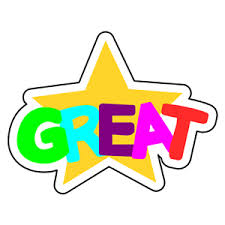 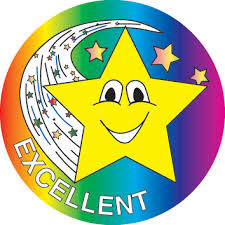 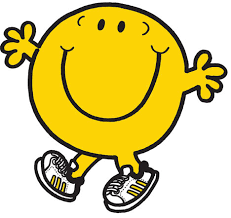 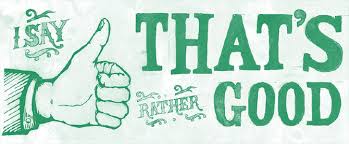 [Speaker Notes: Pada slides ini bapa meminta setiap kelompok untuk menyebutkan satu Pujian untuk siswa. (para dosen sudah diberikan satu kata yang kemudian di ajukan kepada anggota kelompoknya) selanjutanya bapa akan menyebutkan kelompok mana saja dengan acak dan kelompok yang dipanggil oleh bapa harus dengan keras dan lantang menyebutkan kata pujian yang mereka miliki.]
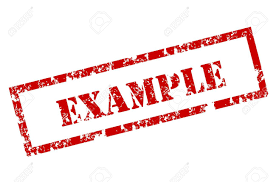 Motivating Expressions:
That’s good!
 You’re right!
Good work!
Great!
That’s it! 
Excellent!
Good remembering!
Keep on trying!
Keep up the good work!
=> see more
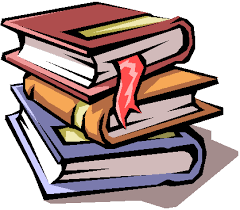 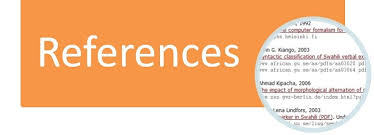 Bland, Janice (ed.) (2015). Teaching English to Young Learners: Critical Issues in Language Teaching with     3-12 Year Olds. London: Bloomsbury Publishing Plc.
Brewster, Jean; Ellis, Gail; Grard, Dennis. (2003). The Primary English Teacher’s Guide (New Edition). England: Penguin English.
Cameron, L. (2001). Teaching Languages to Young Learners. Cambridge: Cambridge University Press.
Chapelton ,Tracey . 2016. How can young children best learn languages?. British Council. https://www.britishcouncil.org/voices-magazine/how-can-young-children-best-learn-languages
Damayanti, Ika Lestari. (2017). From Story Telling to Story Writing: The Implementation of Reading to Learn (R2L) Pedagogy to Teach English as a Foreign Language in Indonesia. Indonesian Journal of Applied Linguistics vol. 6 no. 2, January 2017, pp. 229-242.
Fadilah, Rahmi. (2017). Madeline Hunter’s Lesson Plan as Alternative Model for TEYL. Proceedings in English Conference at STKIP Pasundan.
Garton, Sue & Copland, Fiona (ed.). (2019). Teaching English to Young Learners. New York: Routledge.
Halliwell, S. (2004). Teaching English in the primary classroom. Essex: Pearson Education Limited.
Harmer, Jeremy. (2004). How to Teach English: An Introduction to the Practice of English Language Teaching. England: Longman.
Harmer, Jeremy. (2007). How to teach English (New Edition). Essex: Pearson Longman.
Ioannou-Georgiou, Sophie & Pavlou, Pavlos. 2003. Assessing Young Learners. Oxford: Oxford University Press.
Linse, Caroline T. (2005). Practical English Language Teaching: Young Learners. New York: McGraw-Hill.
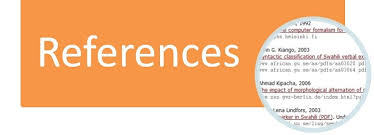 Maili, Sjafty Nursiti. 2018. Bahasa Inggris pada SD: Mengapa Perlu dan Mengapa Dipersoalkan. Jurnal Pendidikan Unsika vol 6 no. 1, Maret 2018 pp.23-28.
Mckay, P. (2006). Assessing young language learners. Cambridge: Cambridge University Press. 
Mooney, Carol Garhart. (2000). Theories of Childhood: An Introduction to Dewey, Montessori, Erikson, Piaget, and Vygotsky. USA: Redleaf Press.
Musthafa, Bachrudin. (2000). Teaching English to Young Learners: 	Principles & Techniques.  Bandung: Pasca Sarjana Universitas Pendidikan Indonesia.
Mustafa, Bachrudin. (2008). Teaching English to young learners. Bandung: UPI Press. 
Mustafa, Bachrudin. (2010). Teaching English to young learners in Indonesia: Essential requirements. Jurnal Educationist.Vol. 4 no.2, Juli 2010 pp. 120-125.
Paul, David. (2003). Teaching English to Children in Asia. Hongkong; Longman Asia ELT.
Pinter, Annamaria. (2006). Teaching Young Language Learners. Oxford: Oxford      University Press.
Slattery, M. & Willis, J. (2005). English for Primary Teachers: A Handbook  of Activities and Classroom Language. Oxford: Oxford University Press.
Youtube
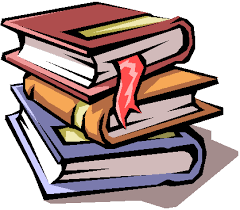